Ugrožene 
životinjske i biljne vrste 
Republike Hrvatske
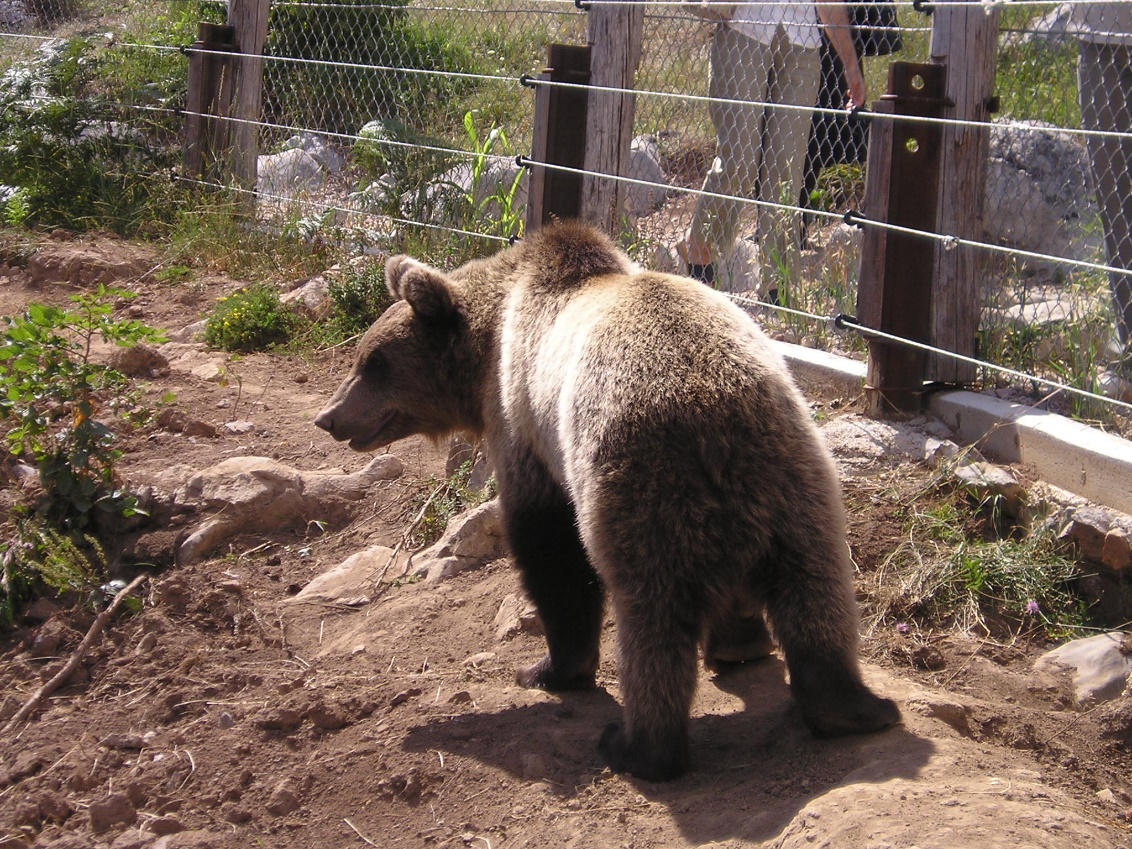 Vlatkica Horvat, OŠ Granešina, Zagreb
U Hrvatskoj su mnoge životinjske vrste zaštićene. Lovljenje ili ubijanje strogo je kažnjivo. 
Zabranjeno je:
namjerno hvatati, držati i/ili ubijati,
namjerno oštećivati ili uništavati njihove razvojne oblike, gnijezda ili legla, te područja njihova razmnožavanja ili odmaranja,
namjerno uznemiravati, naročito u vrijeme razmnožavanja, podizanja mladih, migracije i hibernacije, ako bi uznemiravanje bilo značajno u odnosu na ciljeve zaštite,
namjerno uništavati ili uzimati jaja iz prirode ili držati prazna jaja,
prikrivati, držati, uzgajati, trgovati, uvoziti, izvoziti, prevoziti i otuđivati ili na bilo koji način pribavljati i preparirati.
Sve životinje i biljke su popisane u CRVENOJ KNJIZI.
Osnovni uzroci ugroženosti:
Uništavanje ili promjena staništa
Onečišćenje ili upotreba pesticida
Unos stranih vrsta
Prekomjerno iskorištavanje
Sve ugrožene 
životinje i biljke su STROGO ZAŠTIĆENE
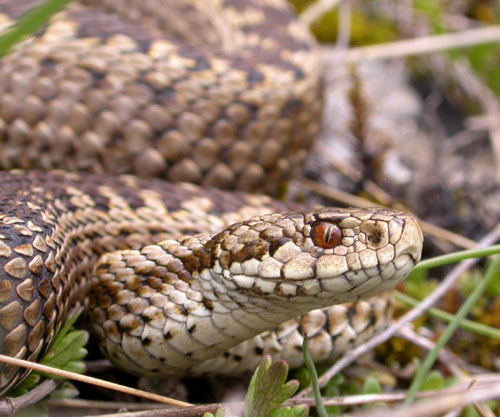 Ursinijeva ljutica (RE)
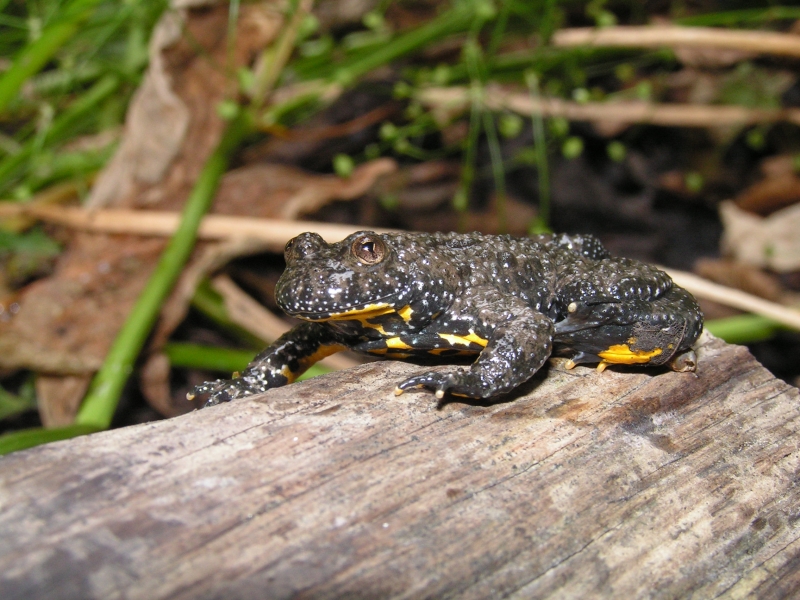 Žuti mukač (RE)
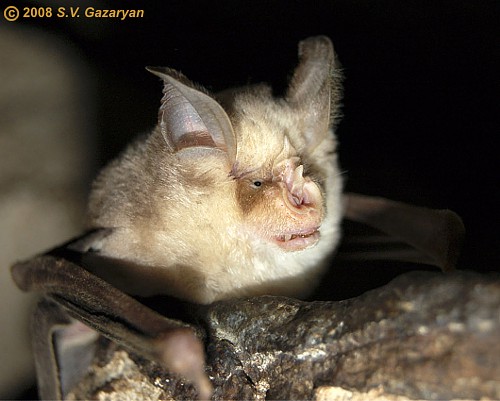 Meheljev potkovnjak (RE)
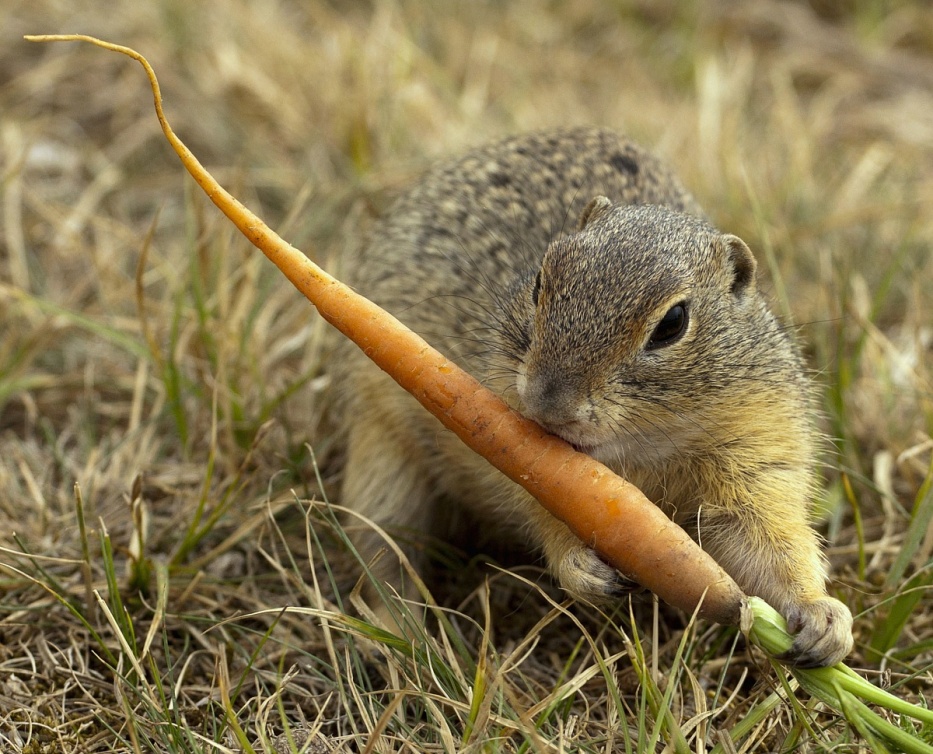 Tekunica (RE)
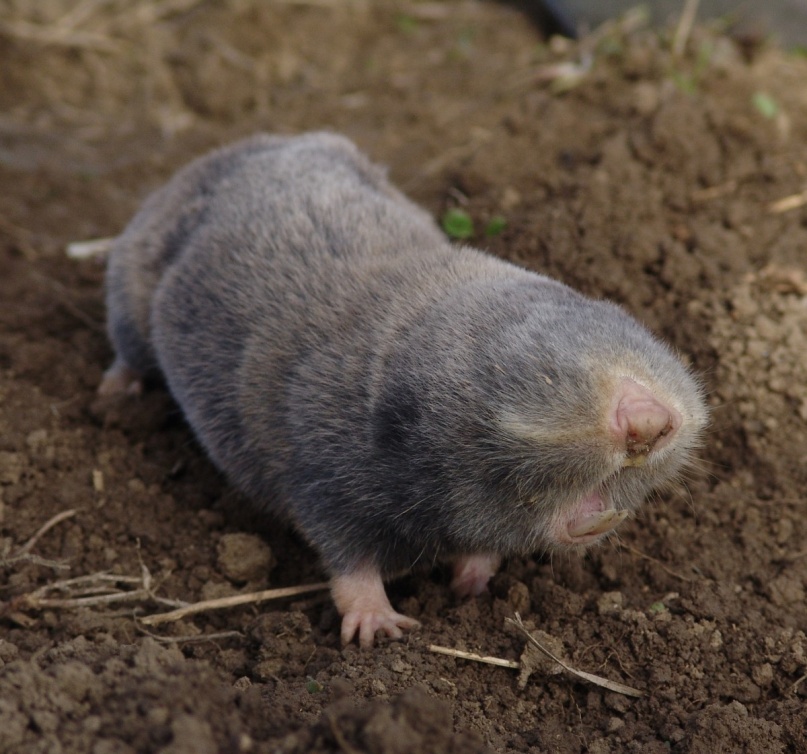 Sljepaš (RE)
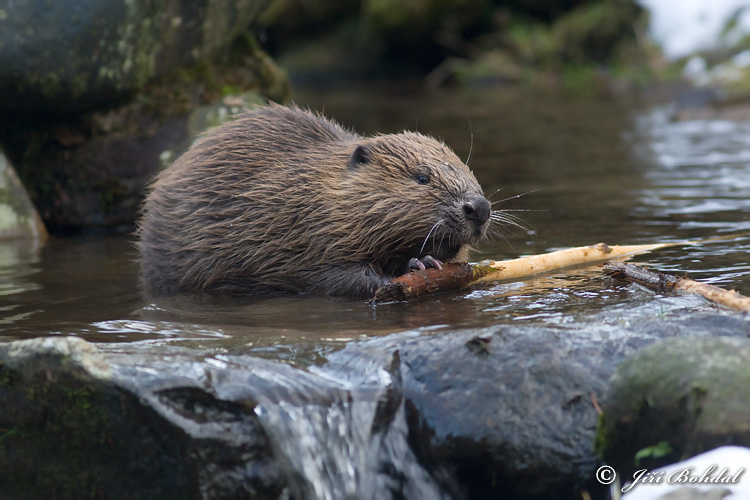 Dabar (RE)
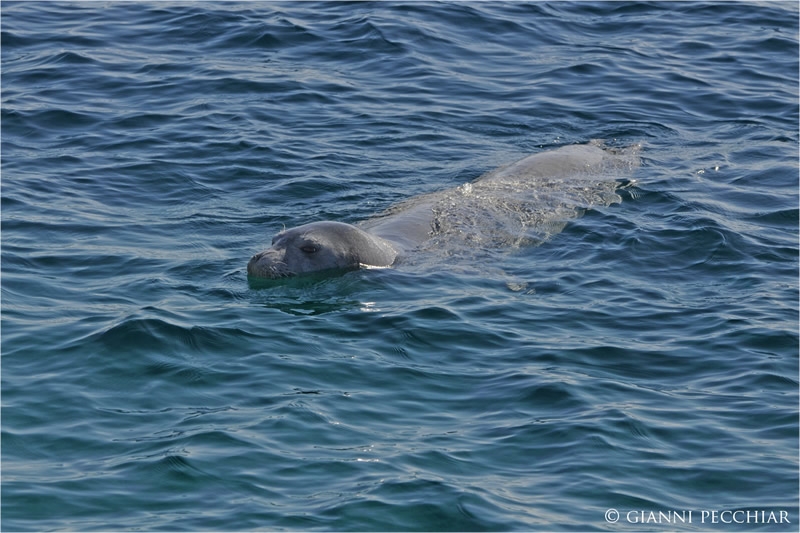 Sredozemna medvjedica (RE)
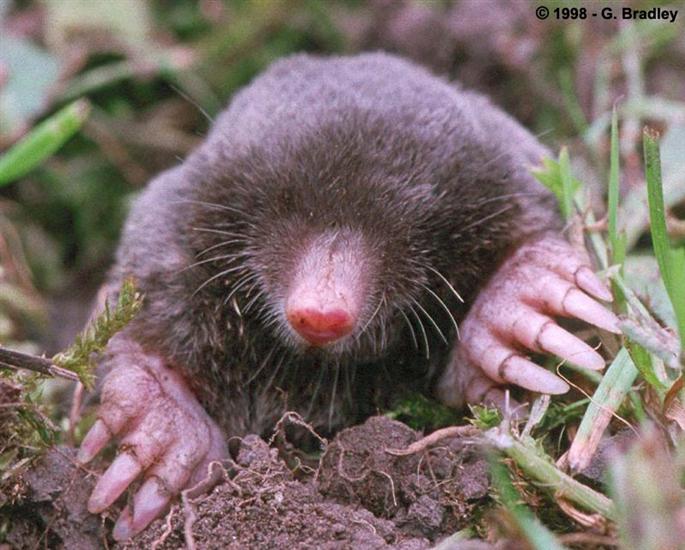 Kvarnerska krtica (EN)
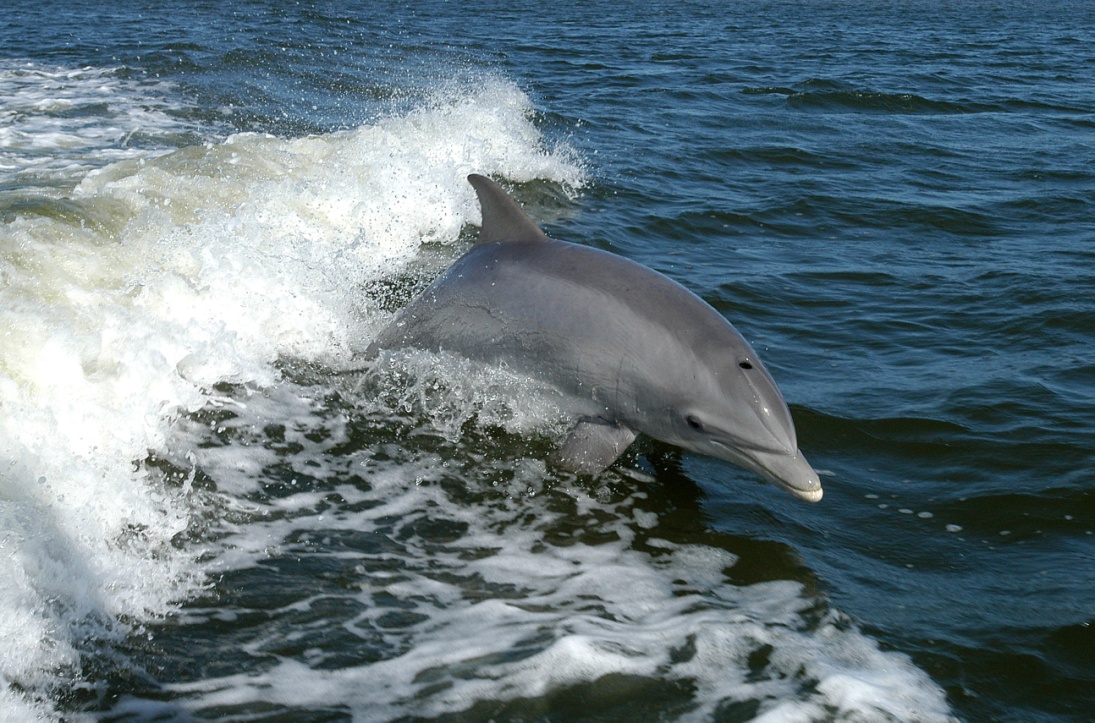 Dobri dupin (EN)
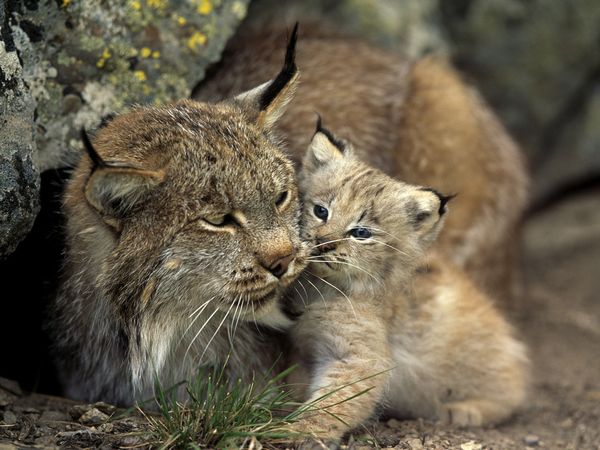 Ris (RE)
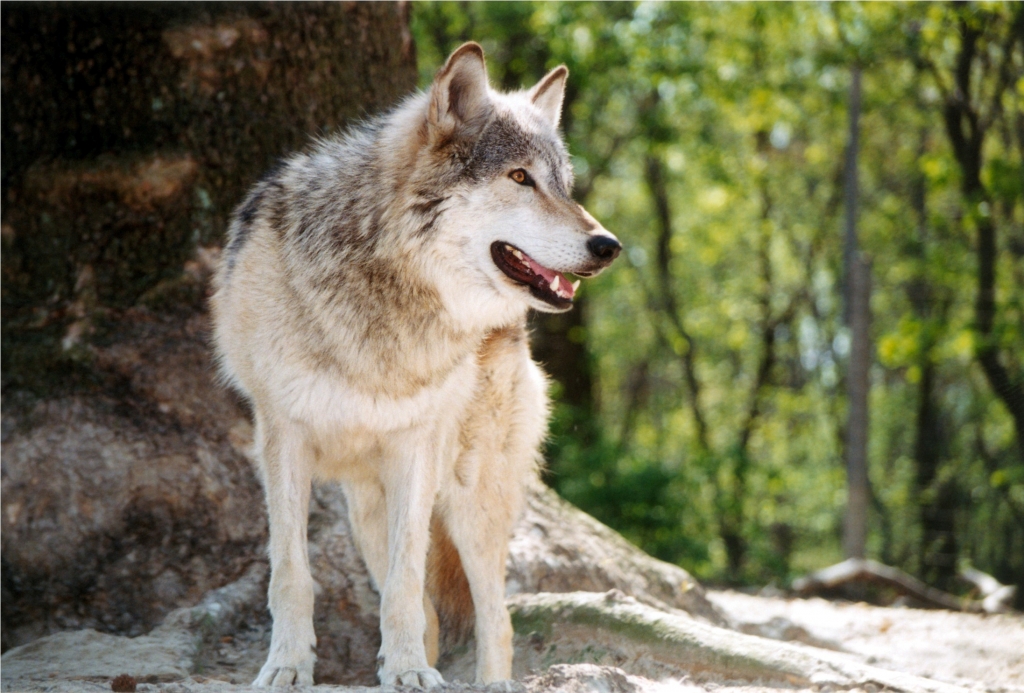 Vuk (NT)
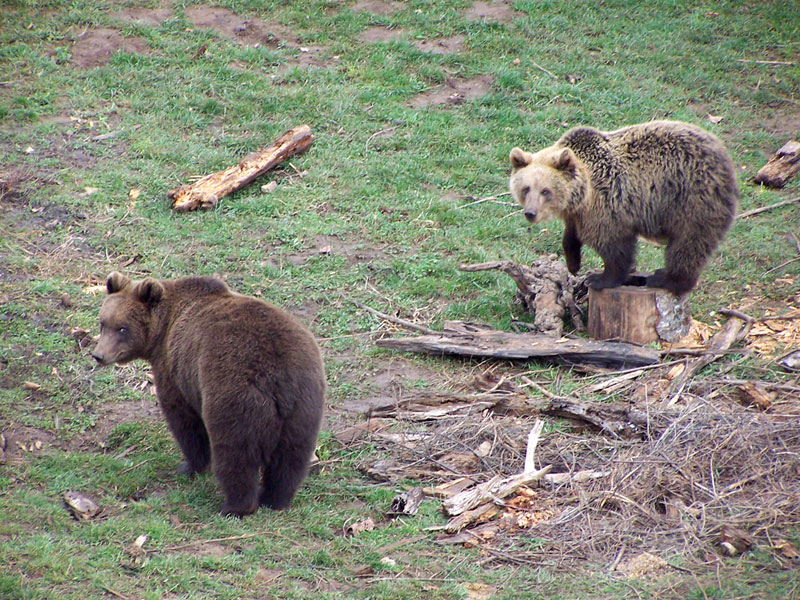 Mrki medvjed (NT)
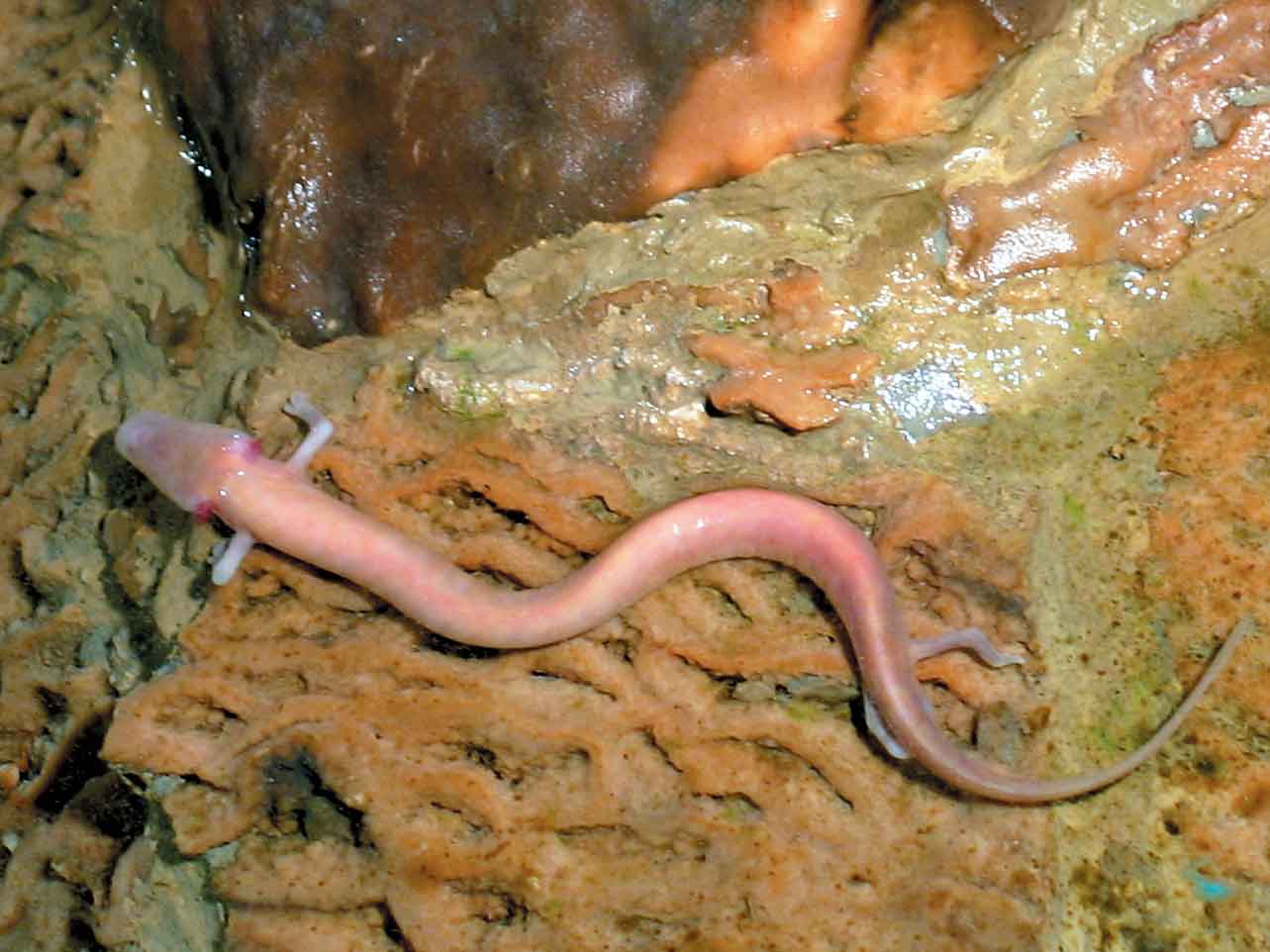 Čovječja ribica (EN)
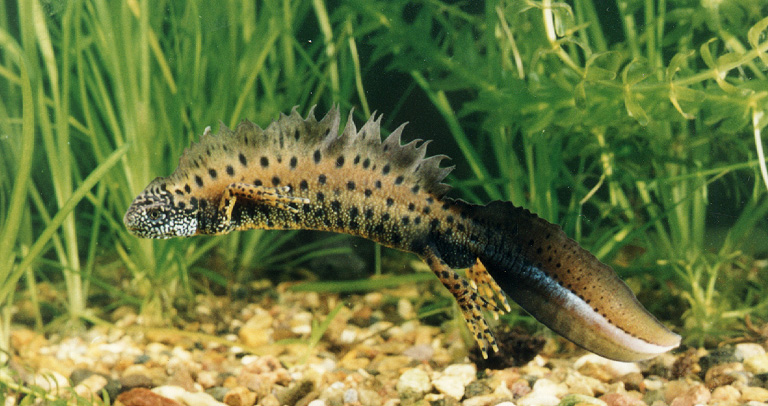 Veliki dunavski vodenjak (NT)
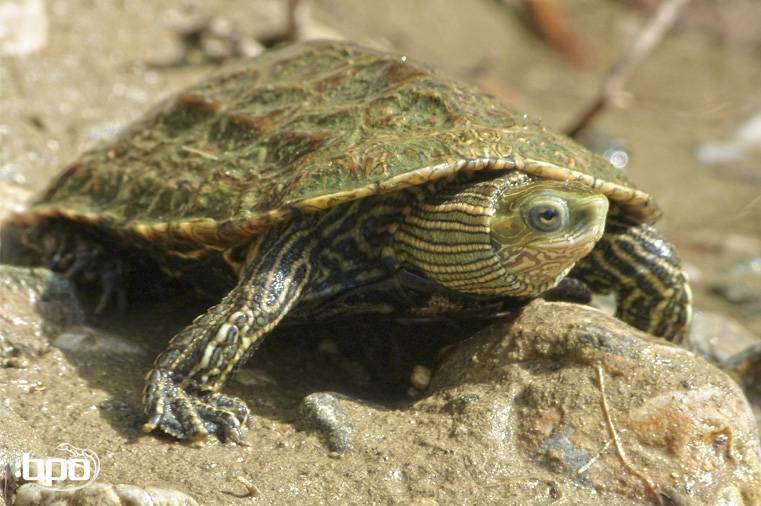 Riječna kornjača (EN)
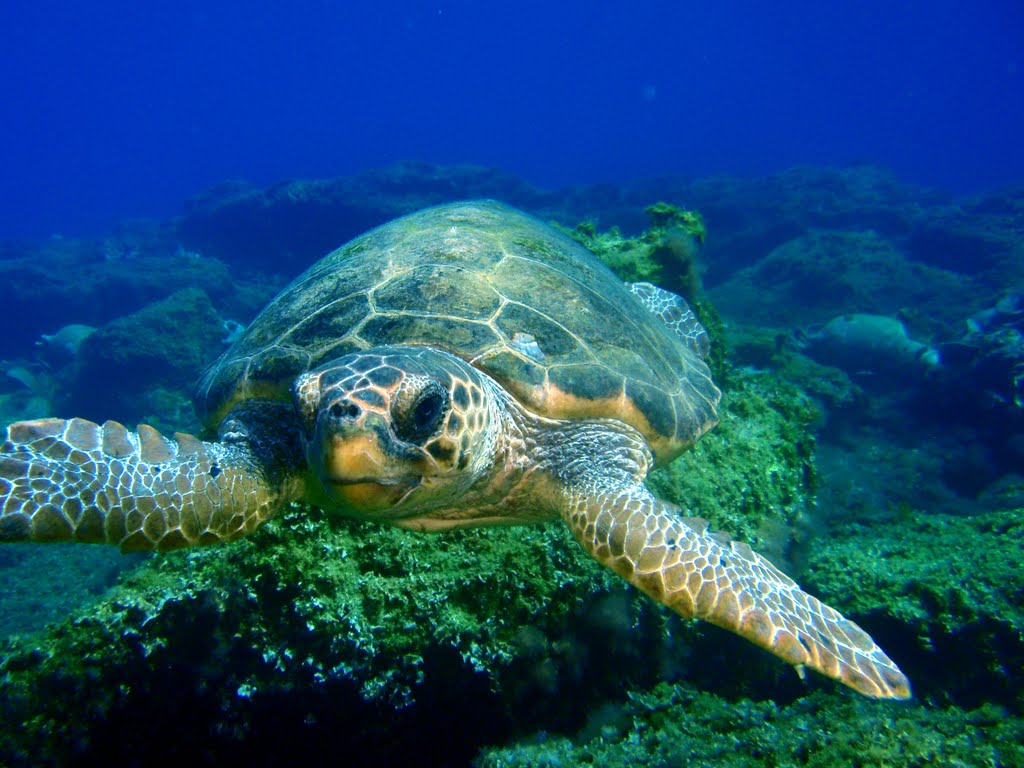 Glavata želva (VU)
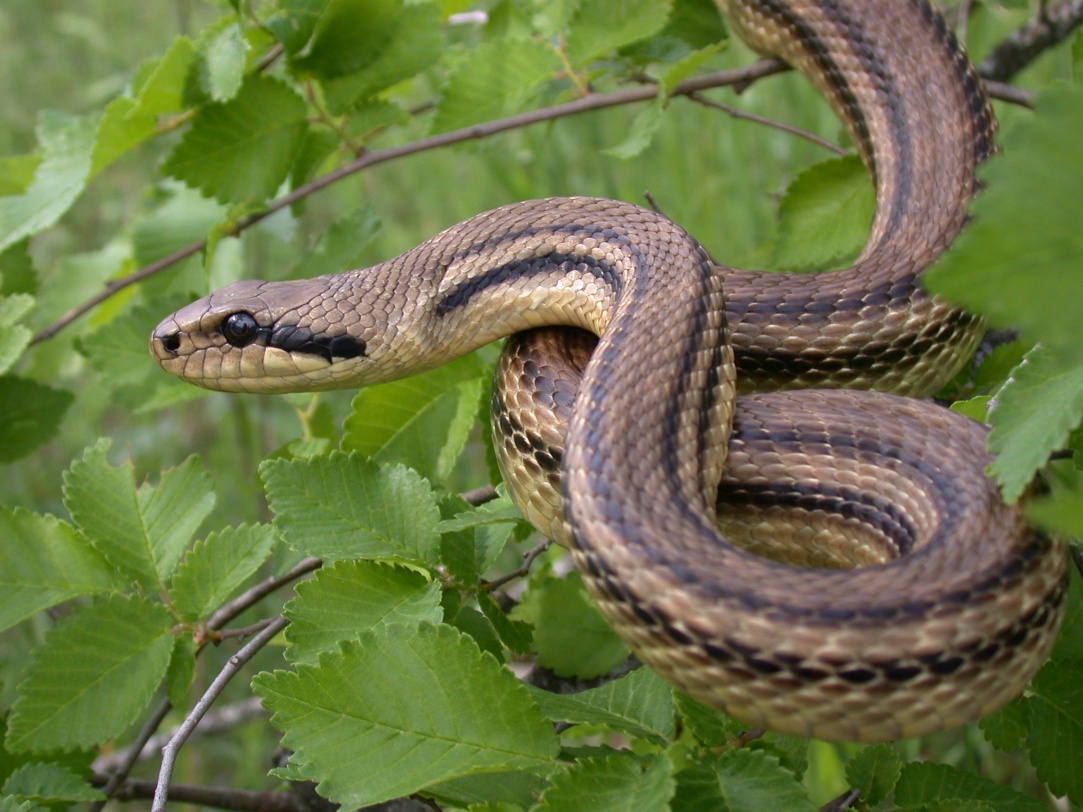 Četveroprugi kravosas (NT)
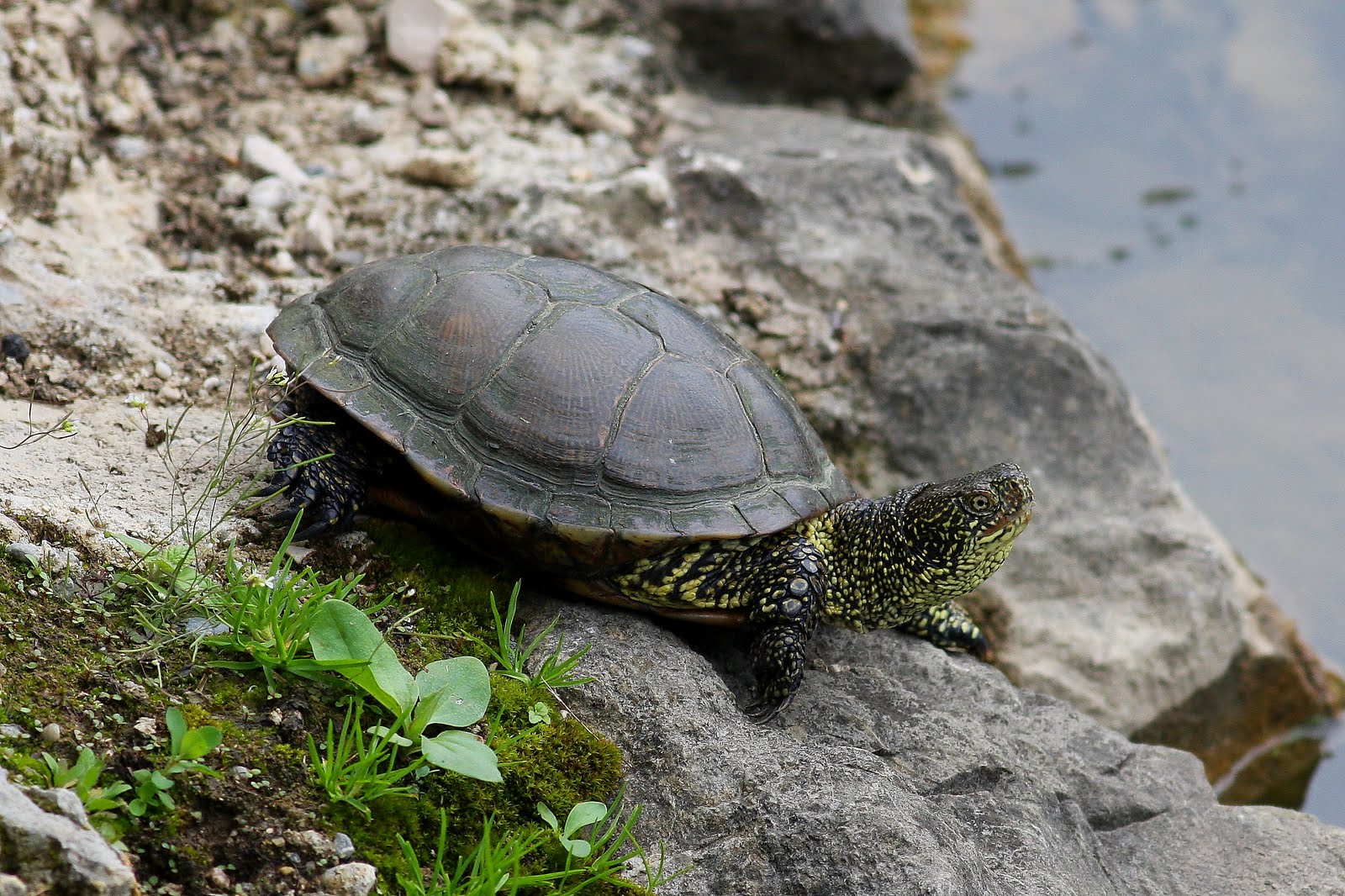 Barska kornjača (NT)
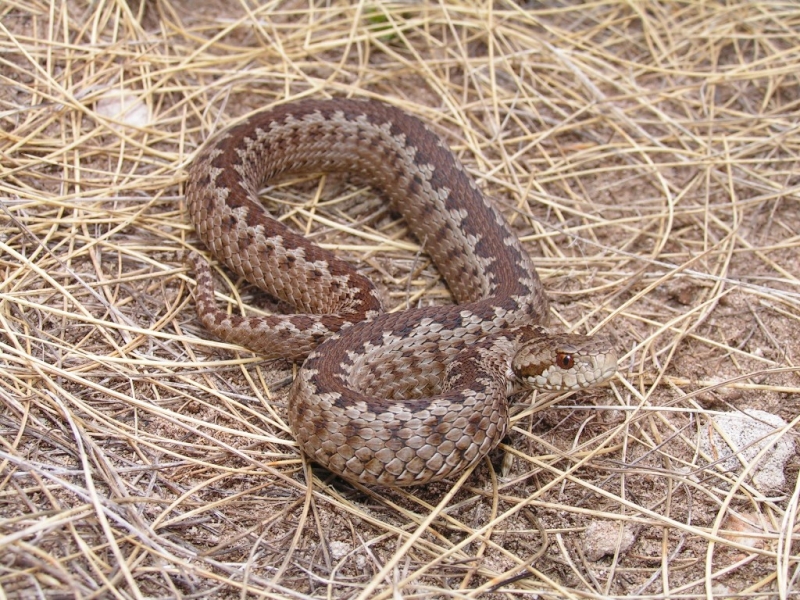 Planinski žutokrug (EN)
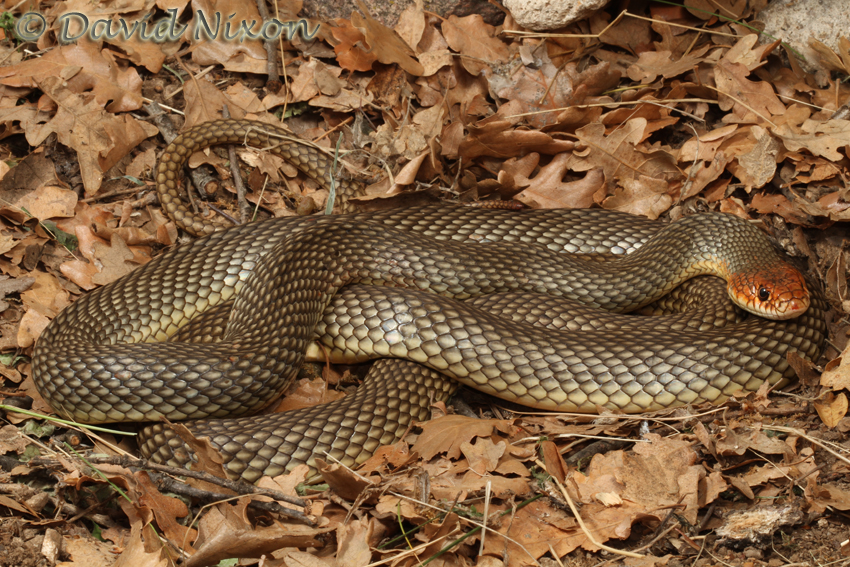 Žuta poljarica (EN)
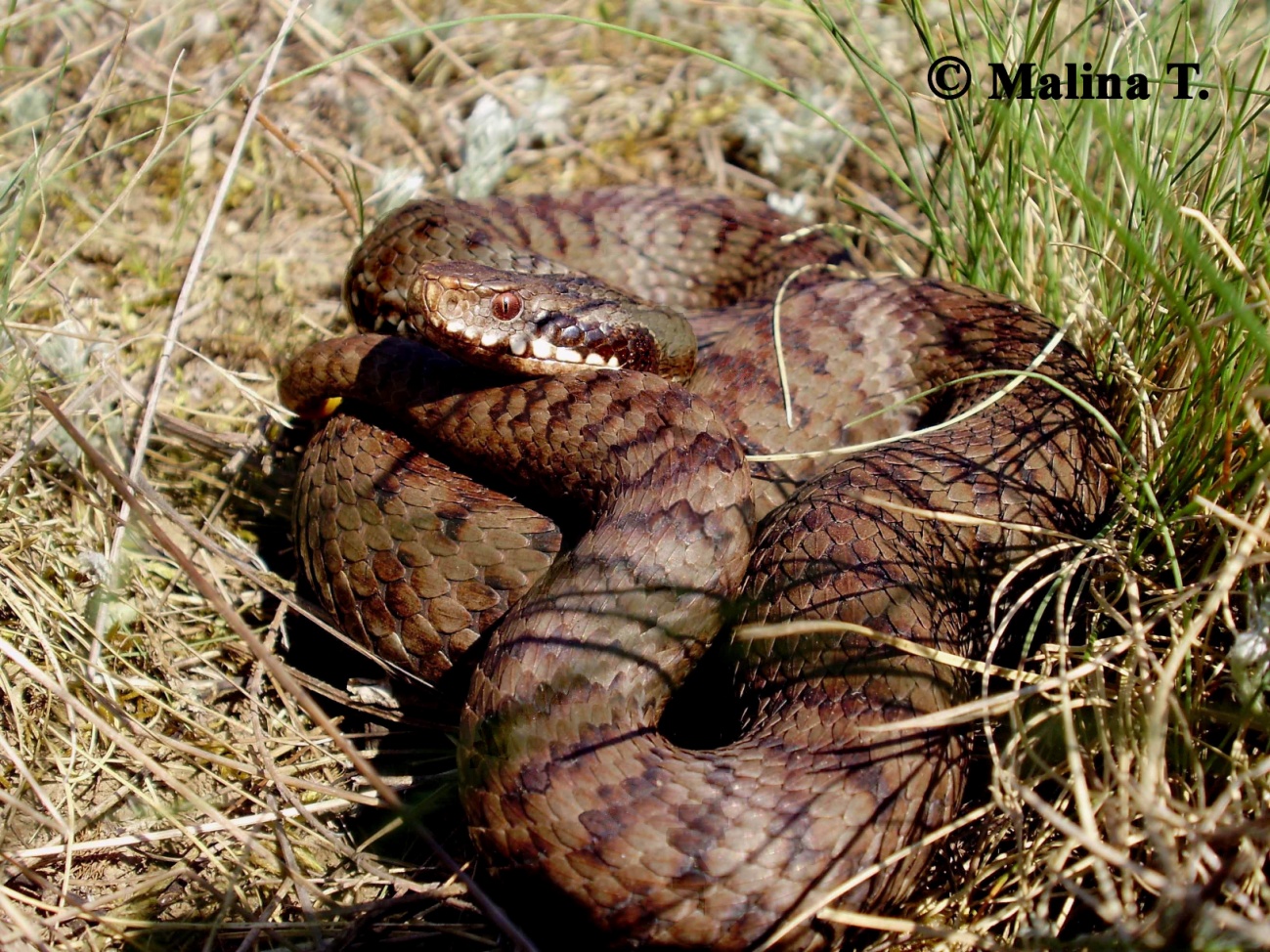 Riđovka (NT)
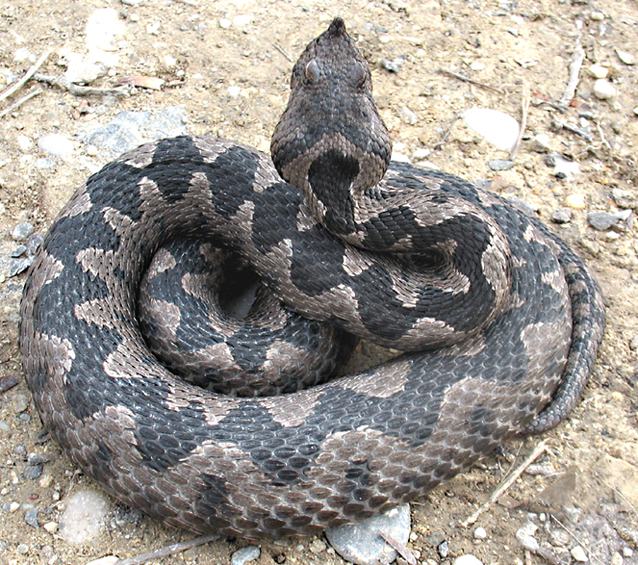 Poskok
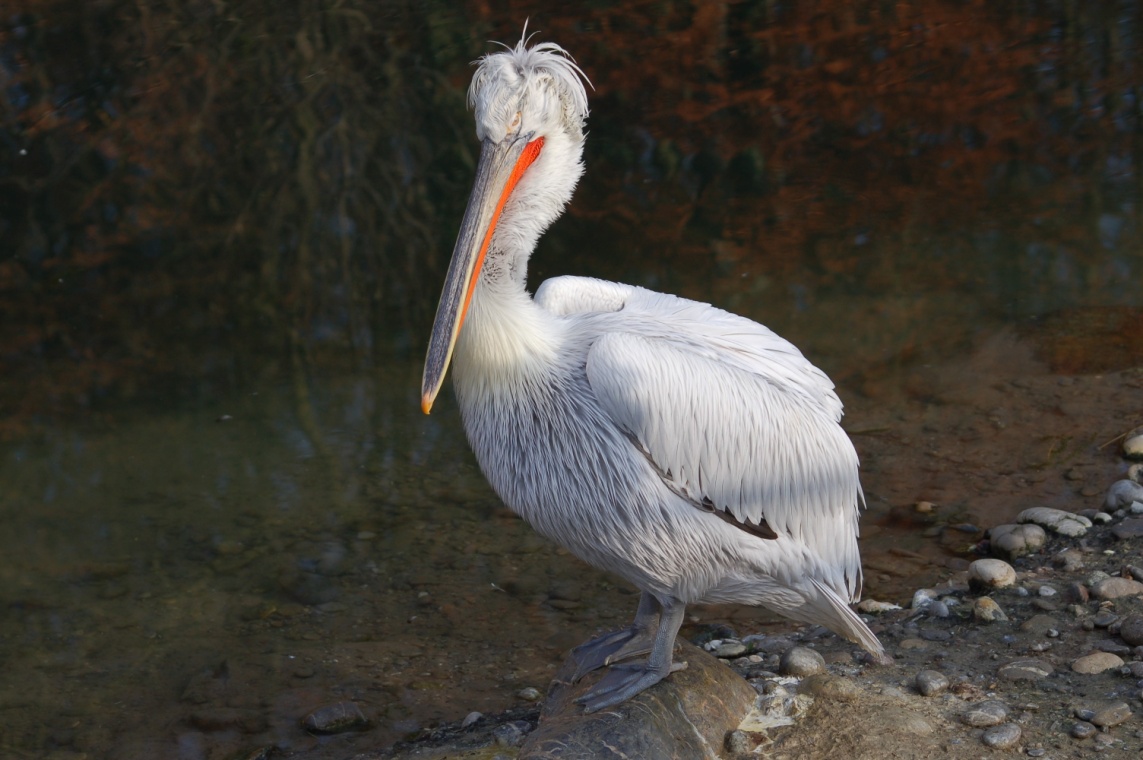 Kudravi nesit (RE)
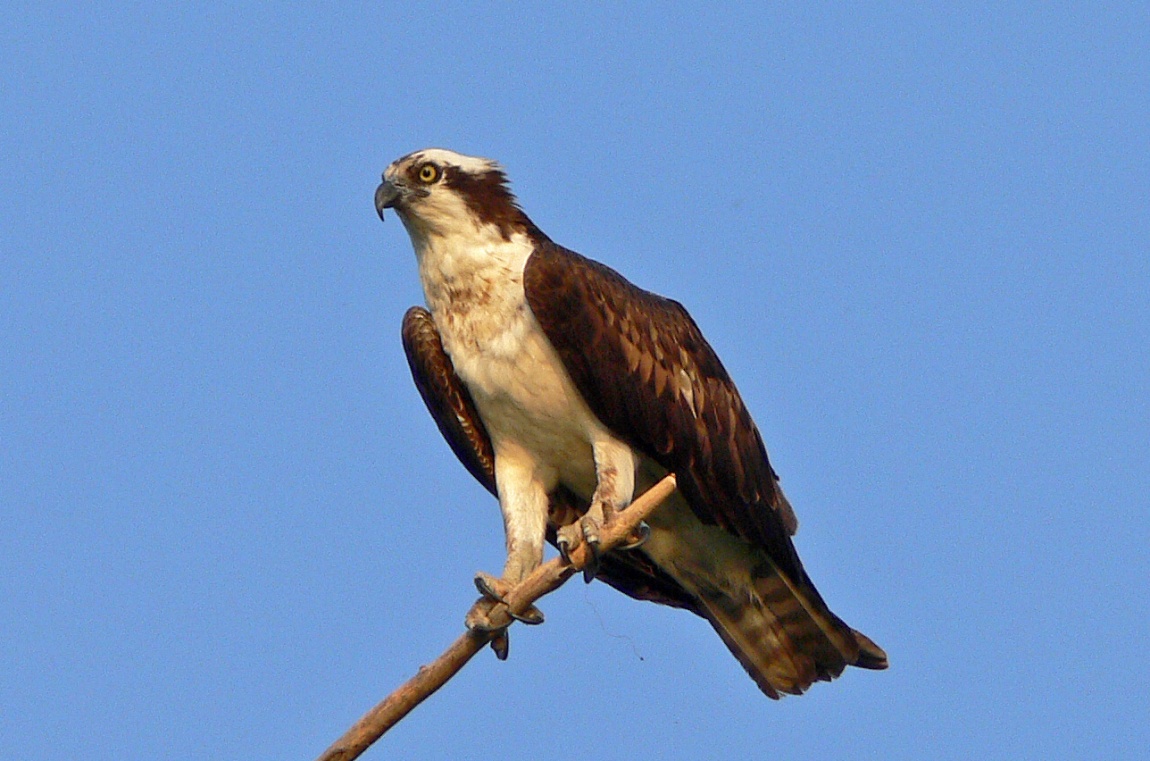 Bukoč (RE)
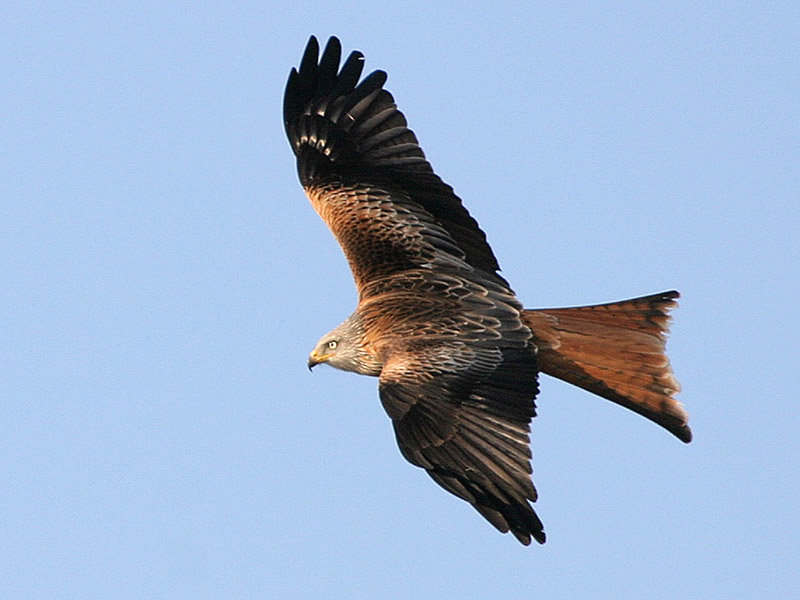 Crvena lunja (RE)
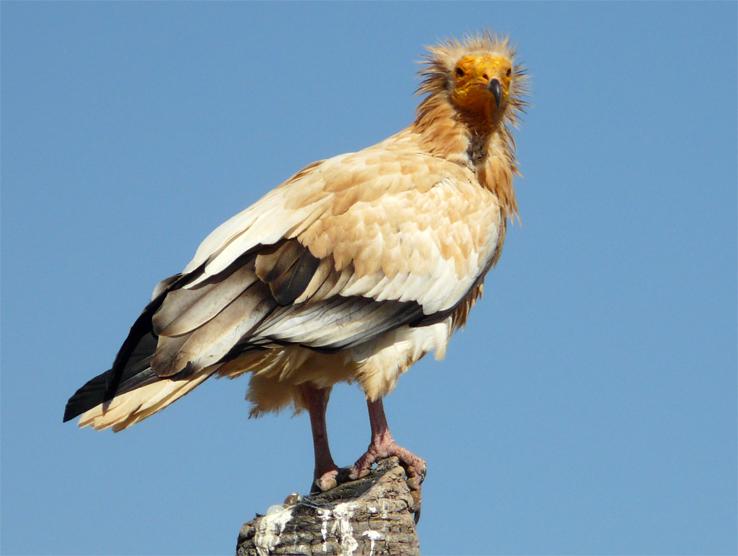 Crkavica (RE)
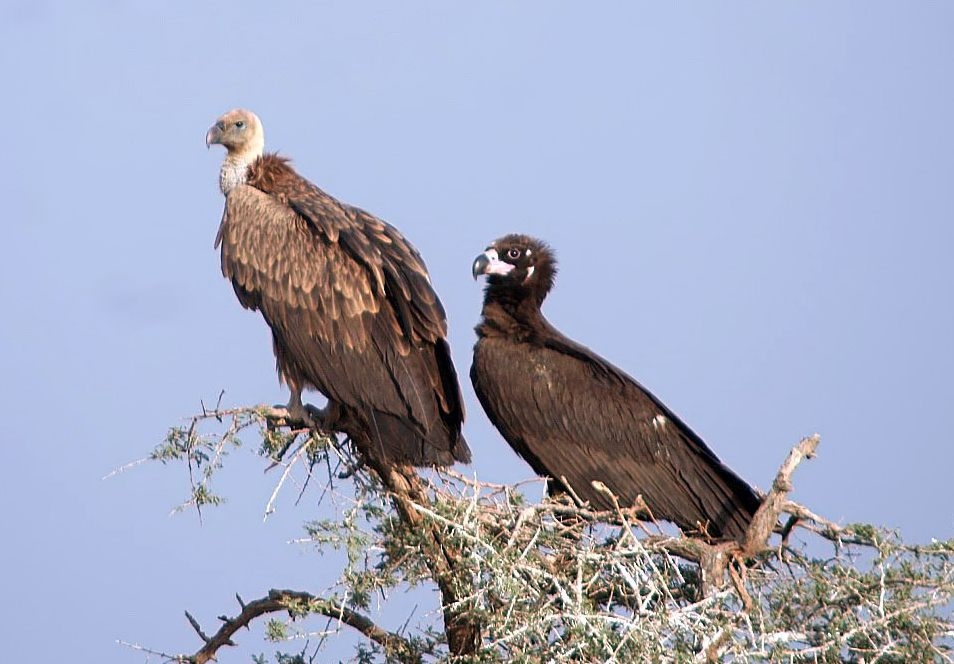 Sup starješina (RE)
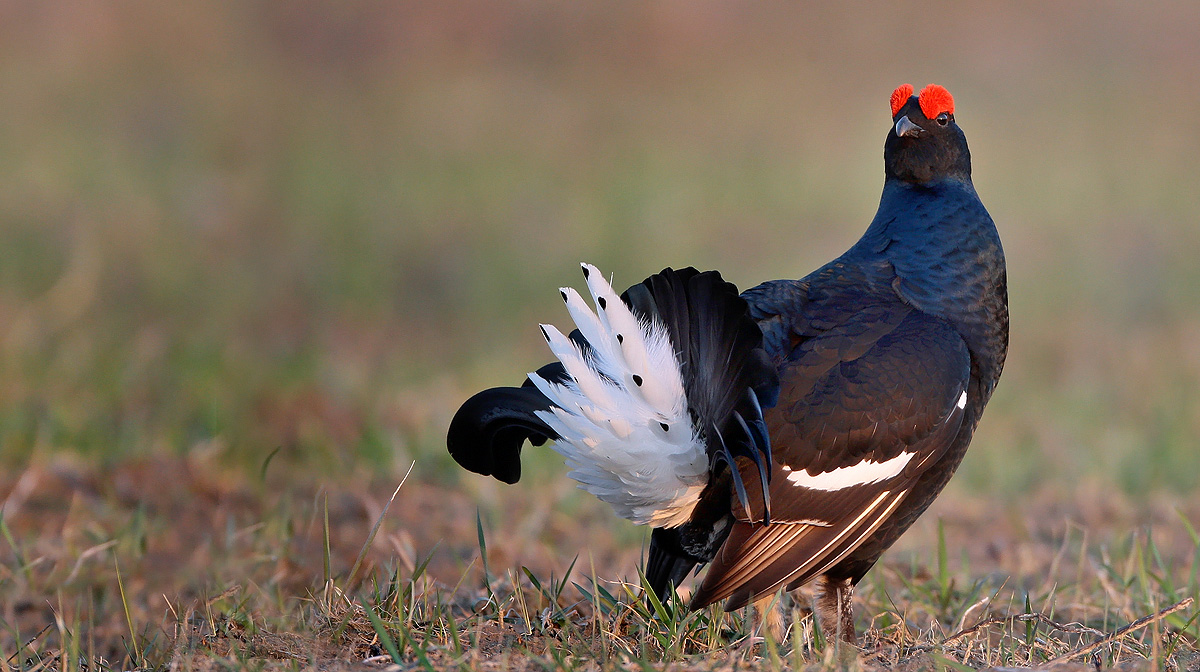 Tetrijeb ruševac (RE)
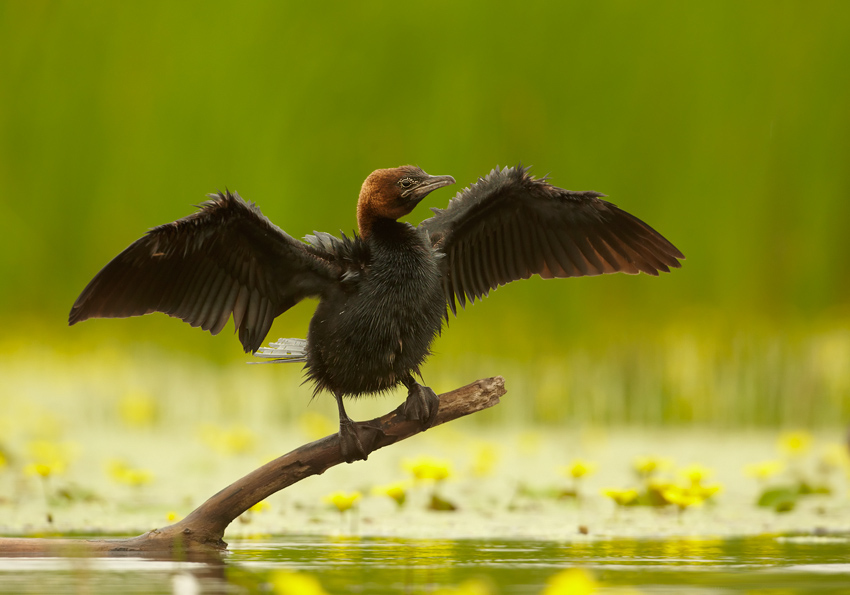 Mali vranac (CR)
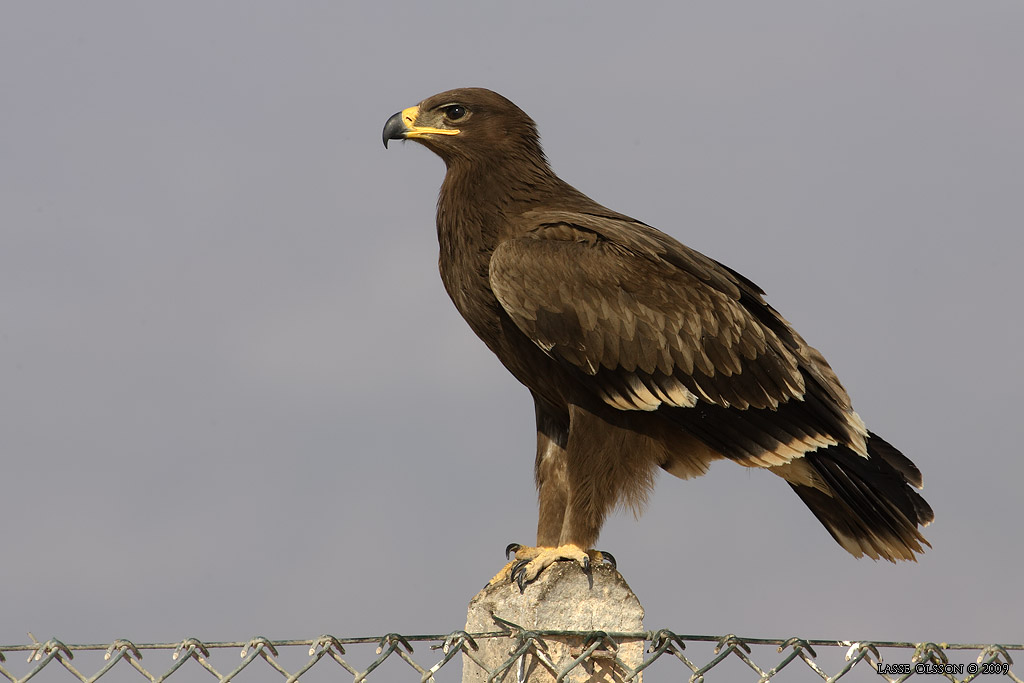 Orao klokotaš (CR)
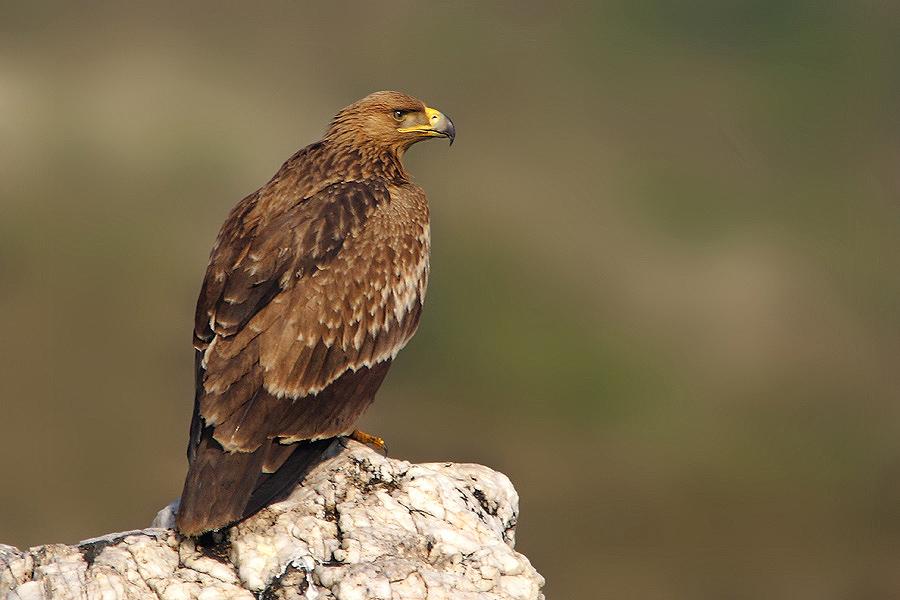 Orao krstaš (CR)
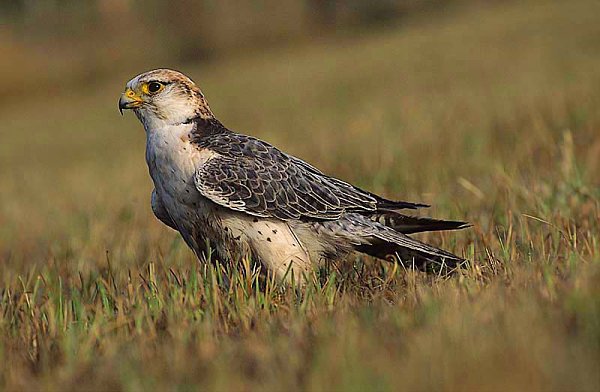 Krški sokol (CR)
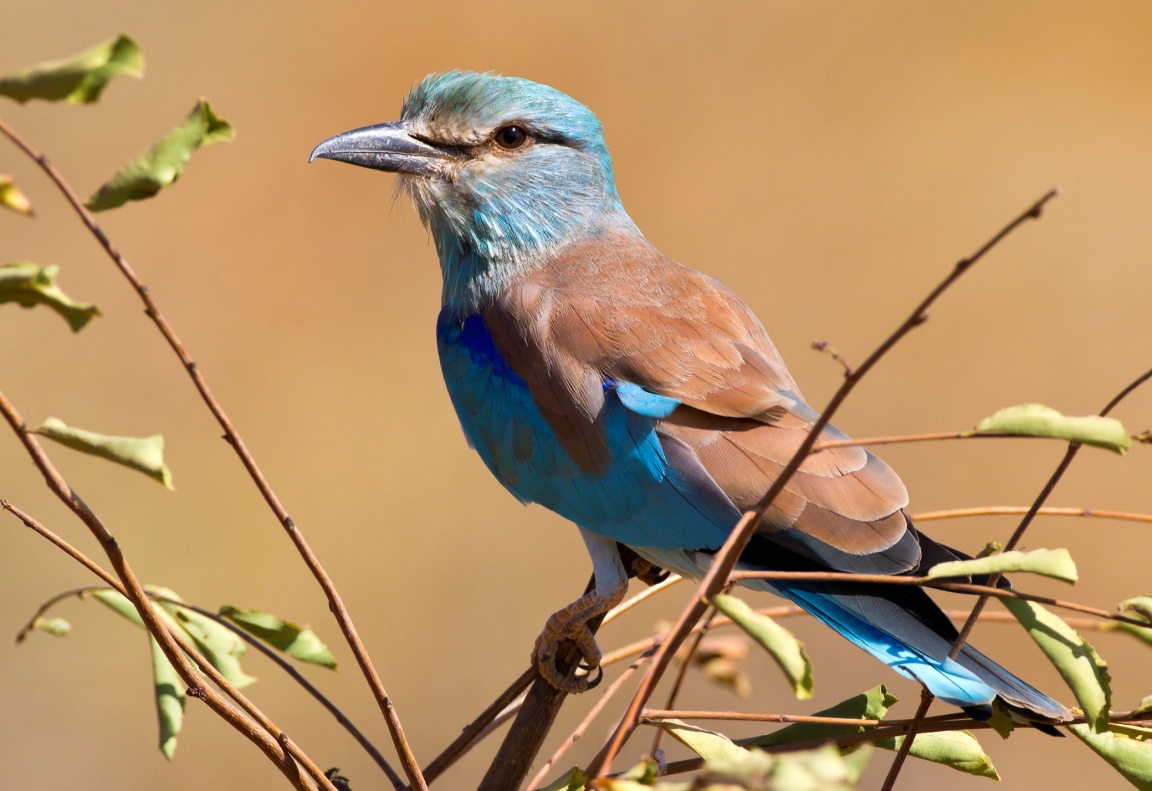 Zlatovrana (CR)
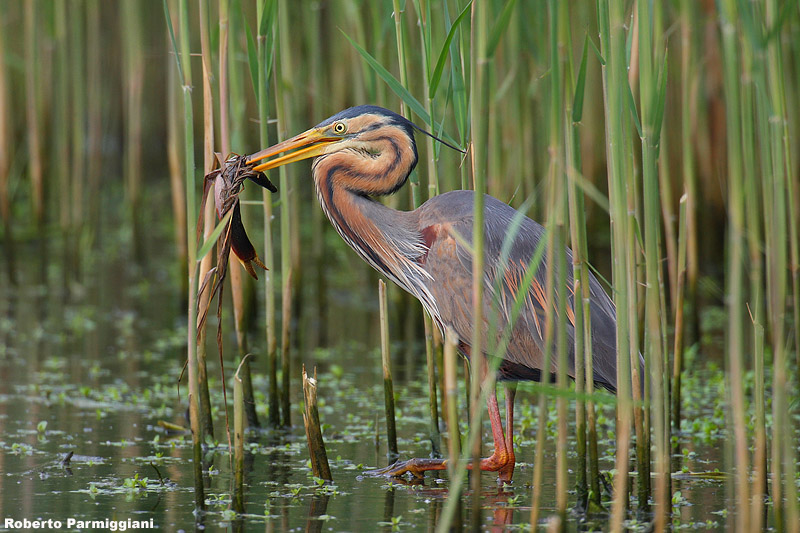 Čaplja danguba (EN)
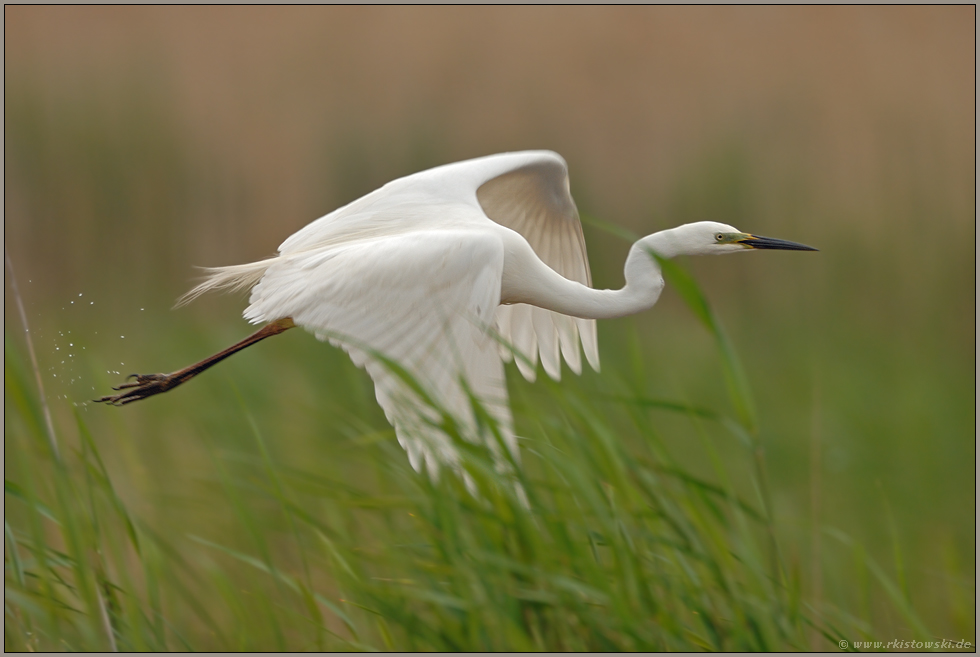 Velika bijela čaplja (EN)
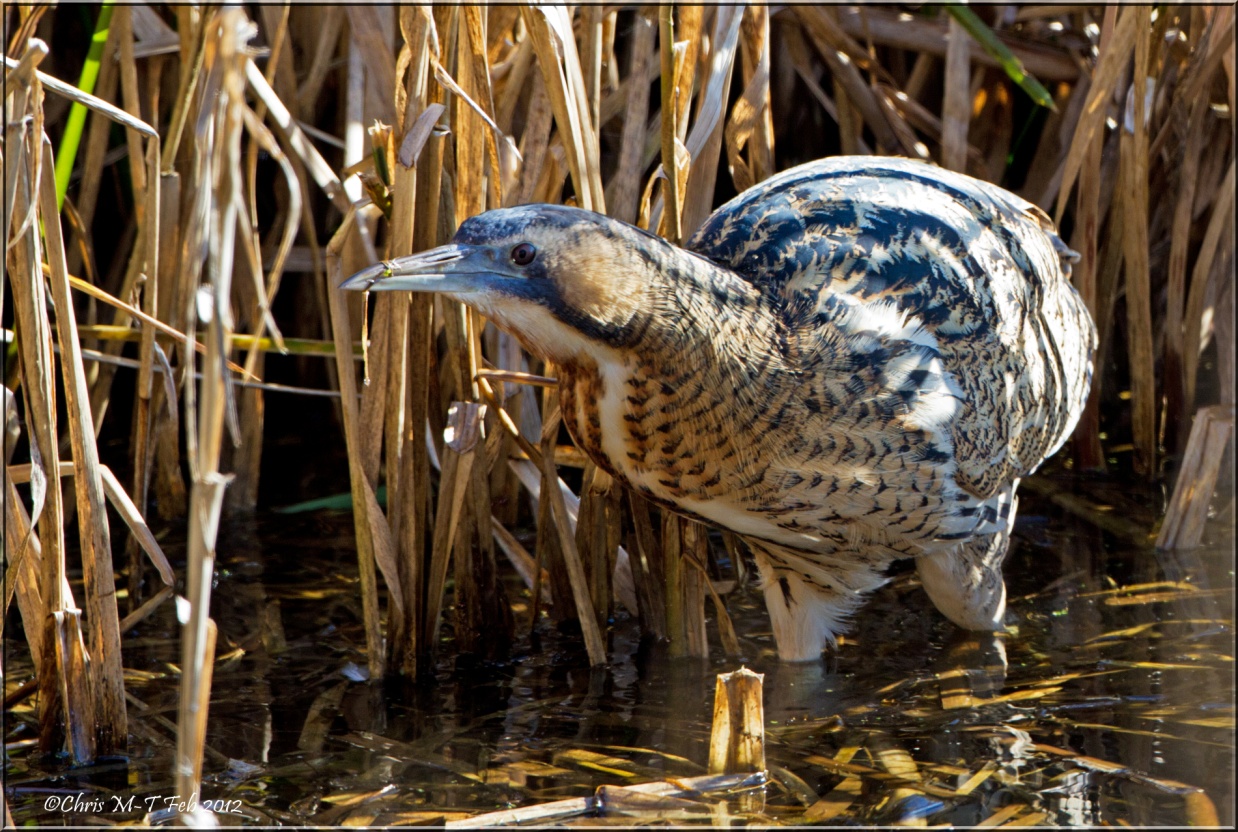 Bukavac (EN)
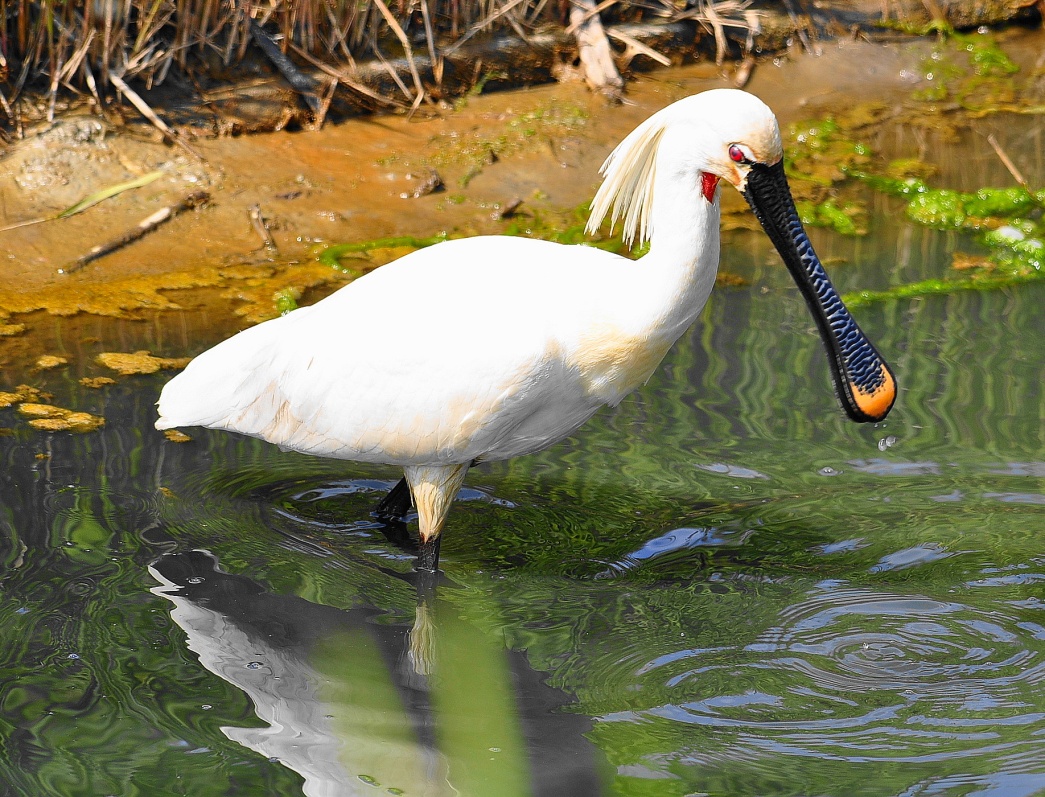 Žličarka (EN)
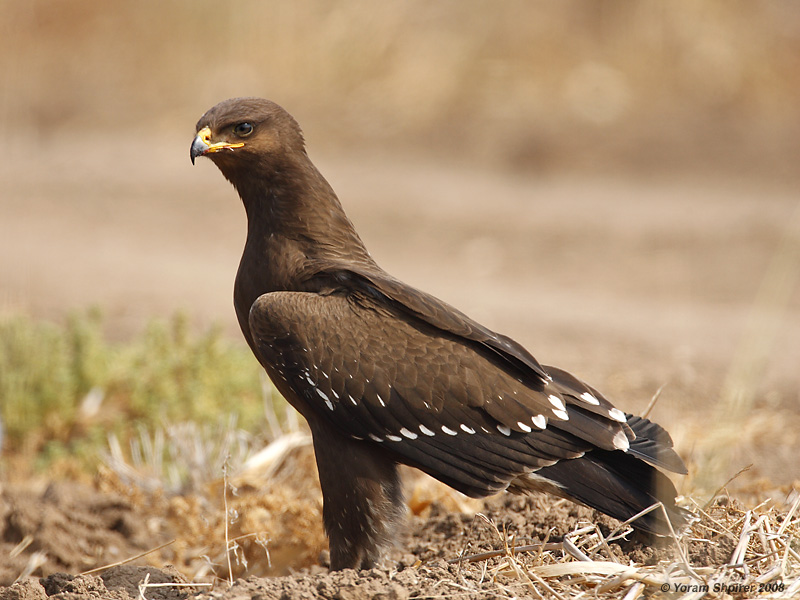 Orao kliktaš (EN)
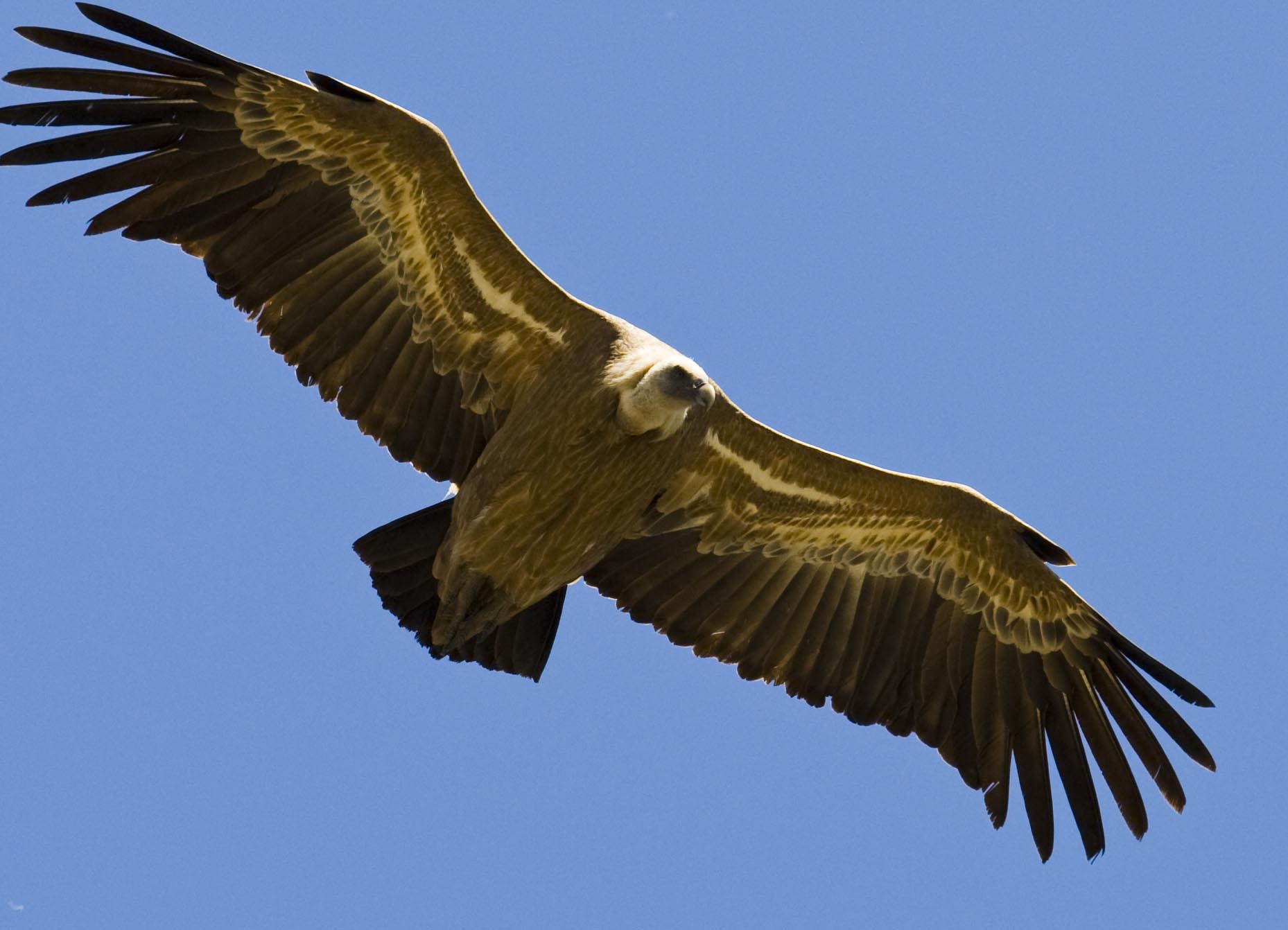 Bjeloglavi sup (EN)
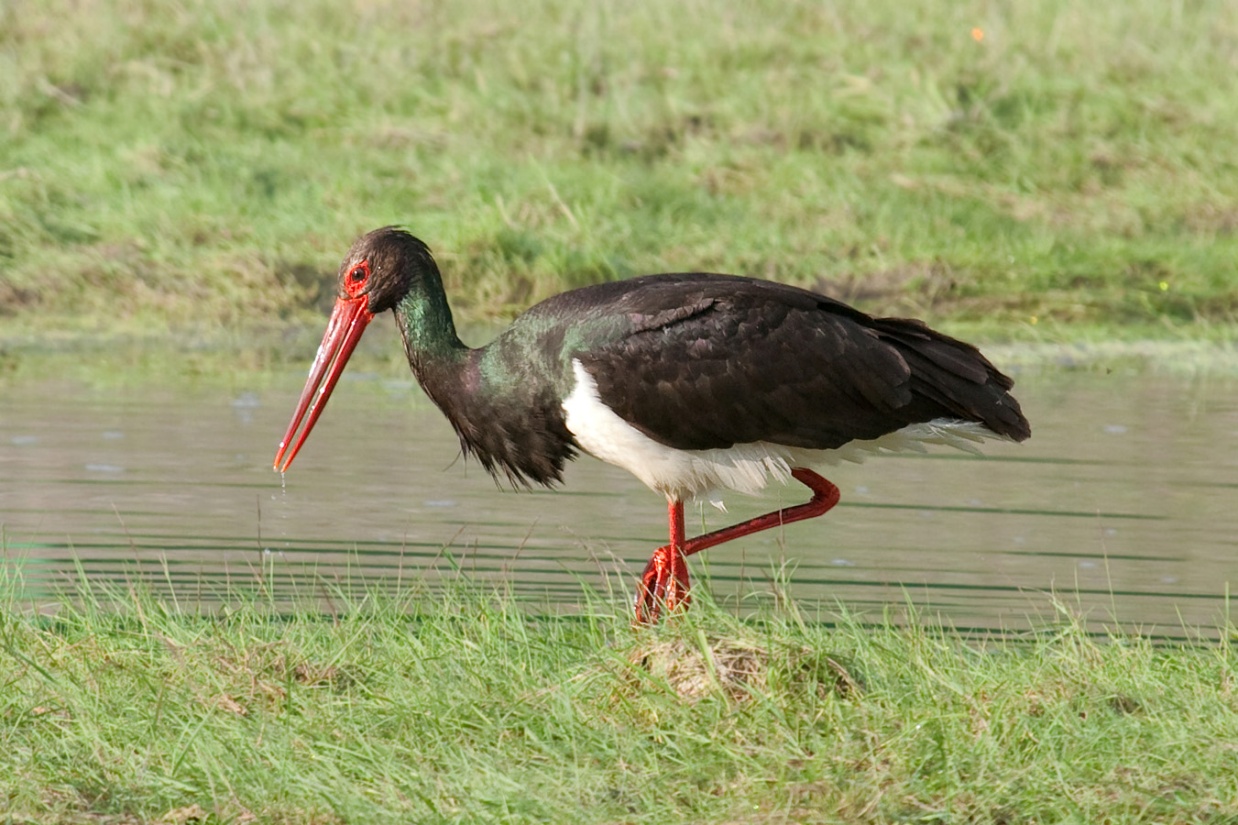 Crna roda (VU)
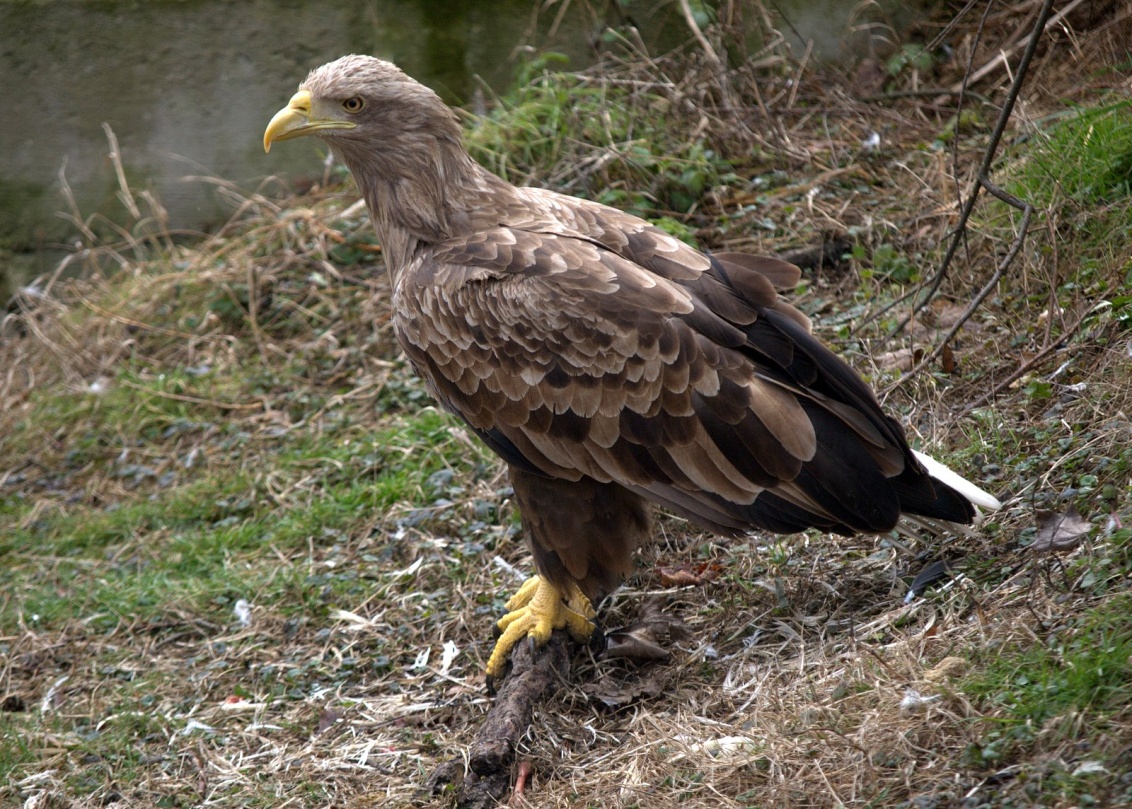 Štekavac (VU)
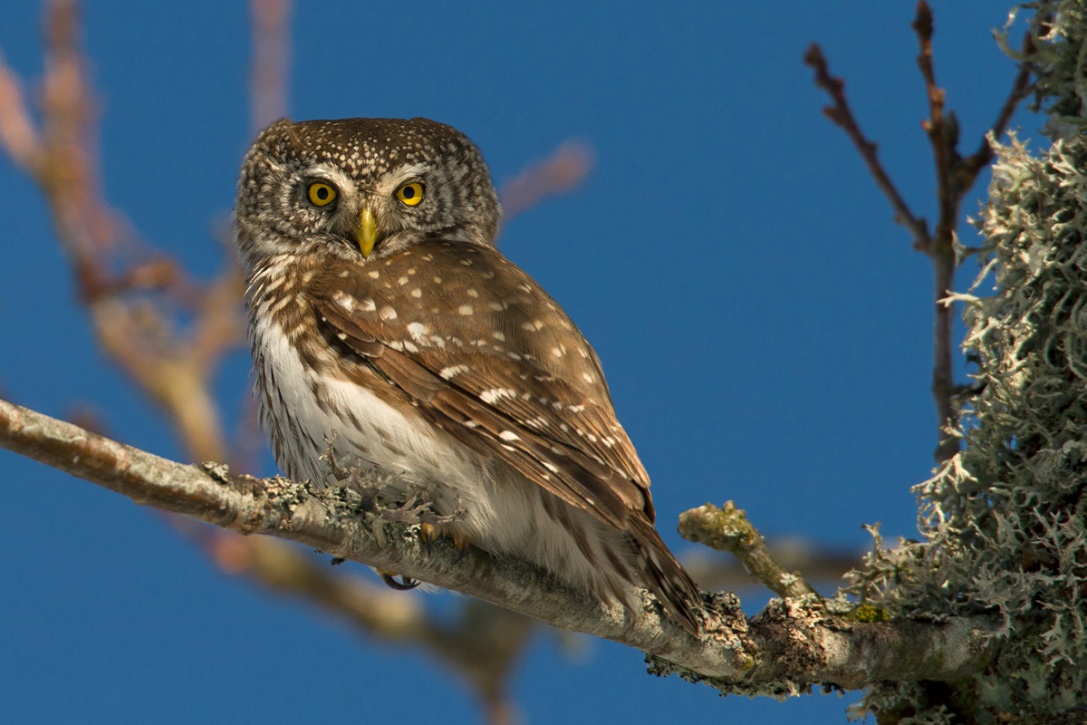 Mali ćuk (VU)
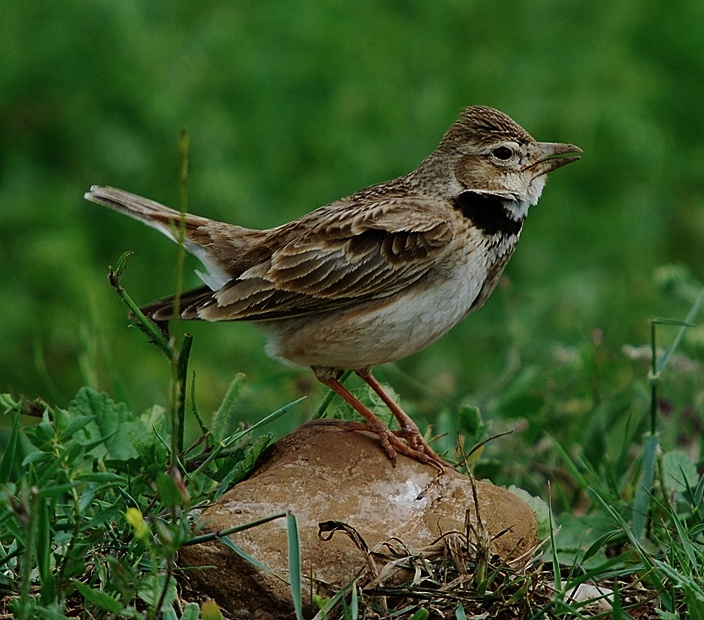 Velika ševa (VU)
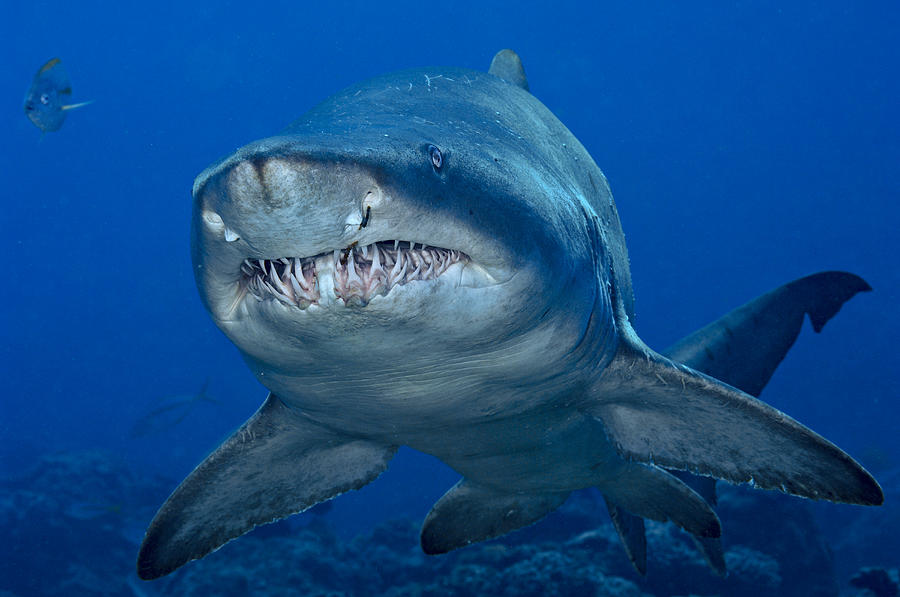 Psina zmijozuba (CR)
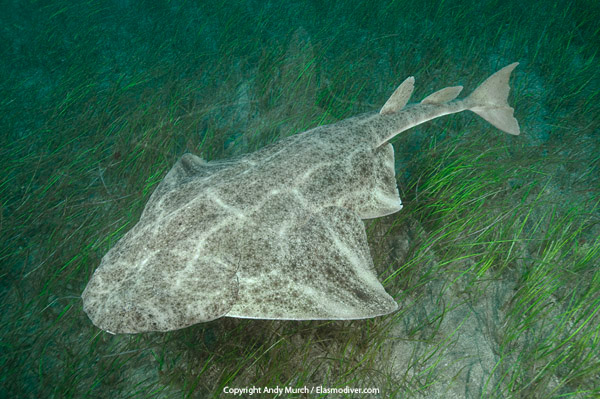 Sklat sivac (VU)
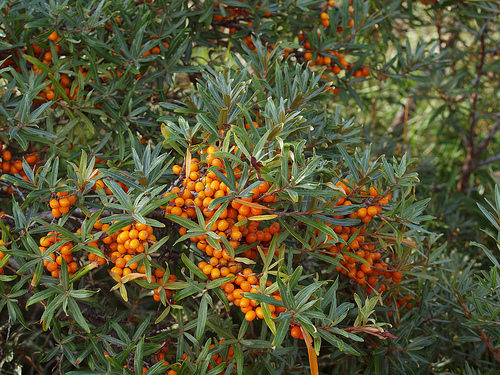 Pasji trn (RE)
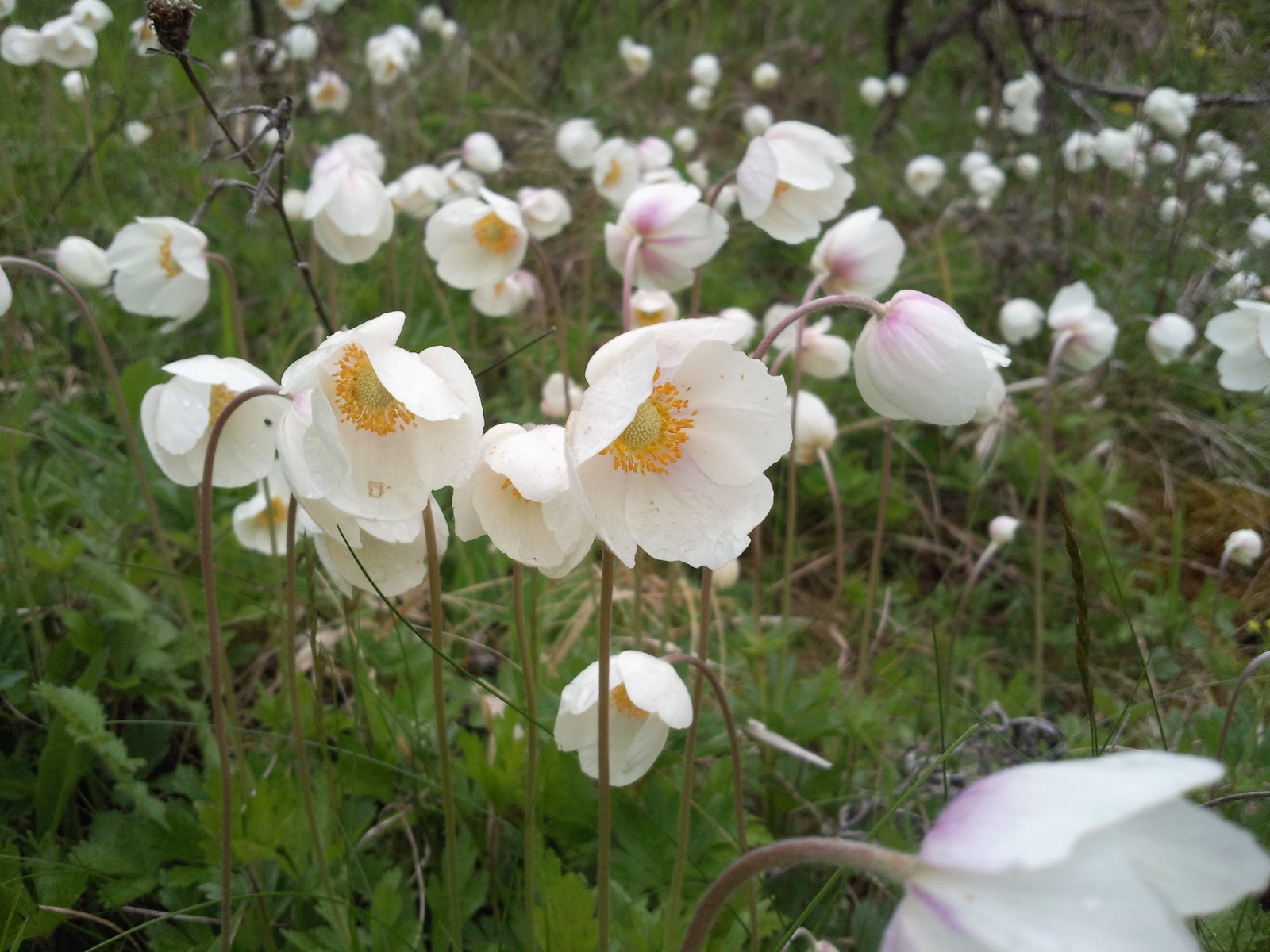 Velika šumarica (CR)
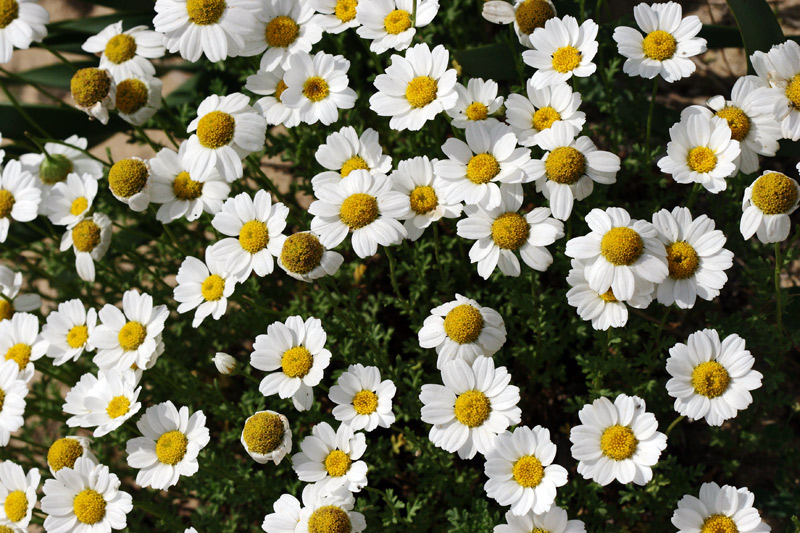 Pustenasti jarmen (CR)
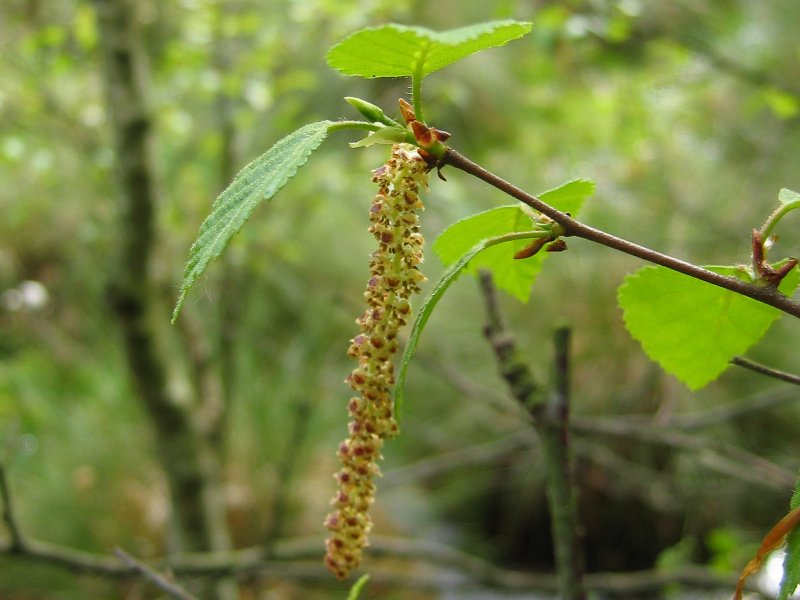 Cretna breza (CR)
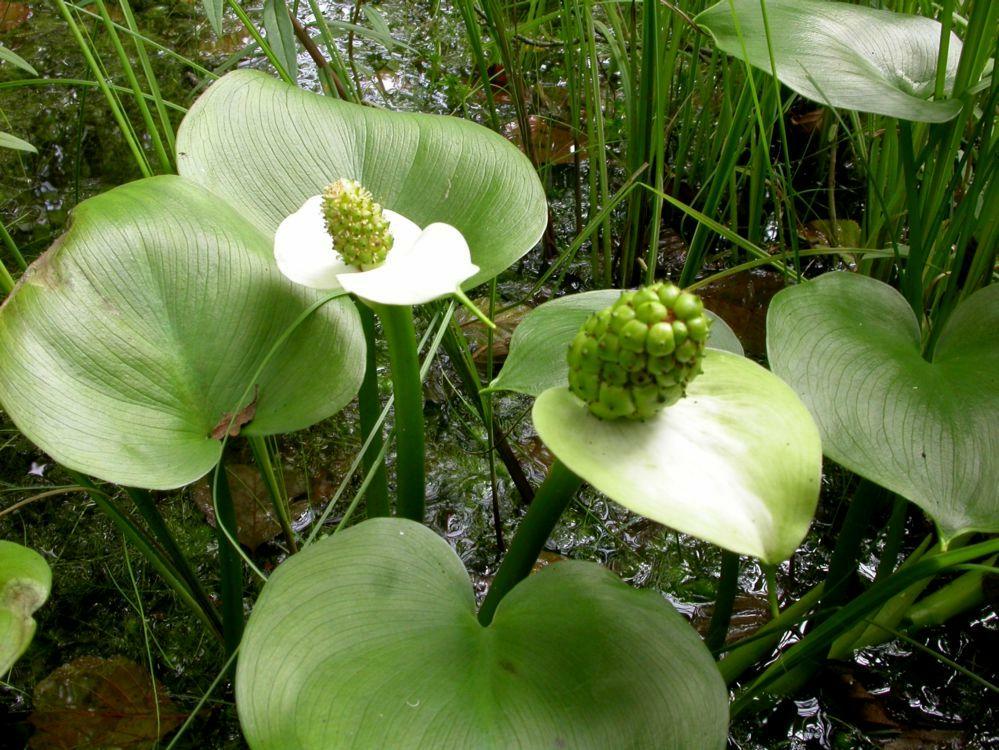 Močvarni zmijinac (CR)
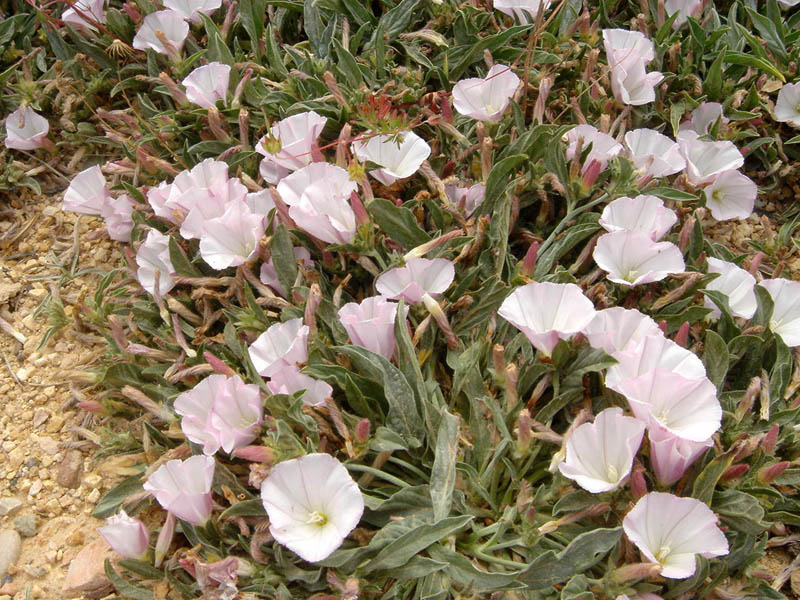 Uskolisni slak (CR)
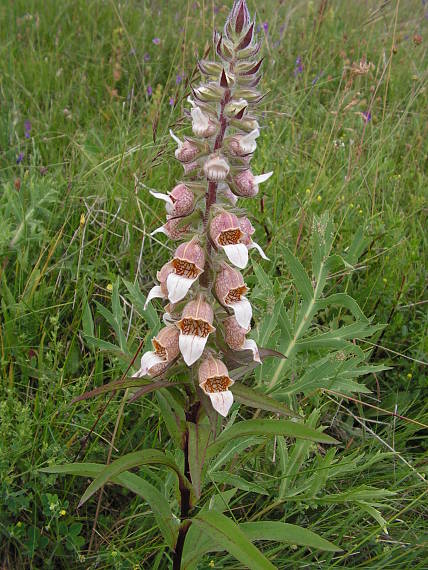 Vunenasti naprstak (CR)
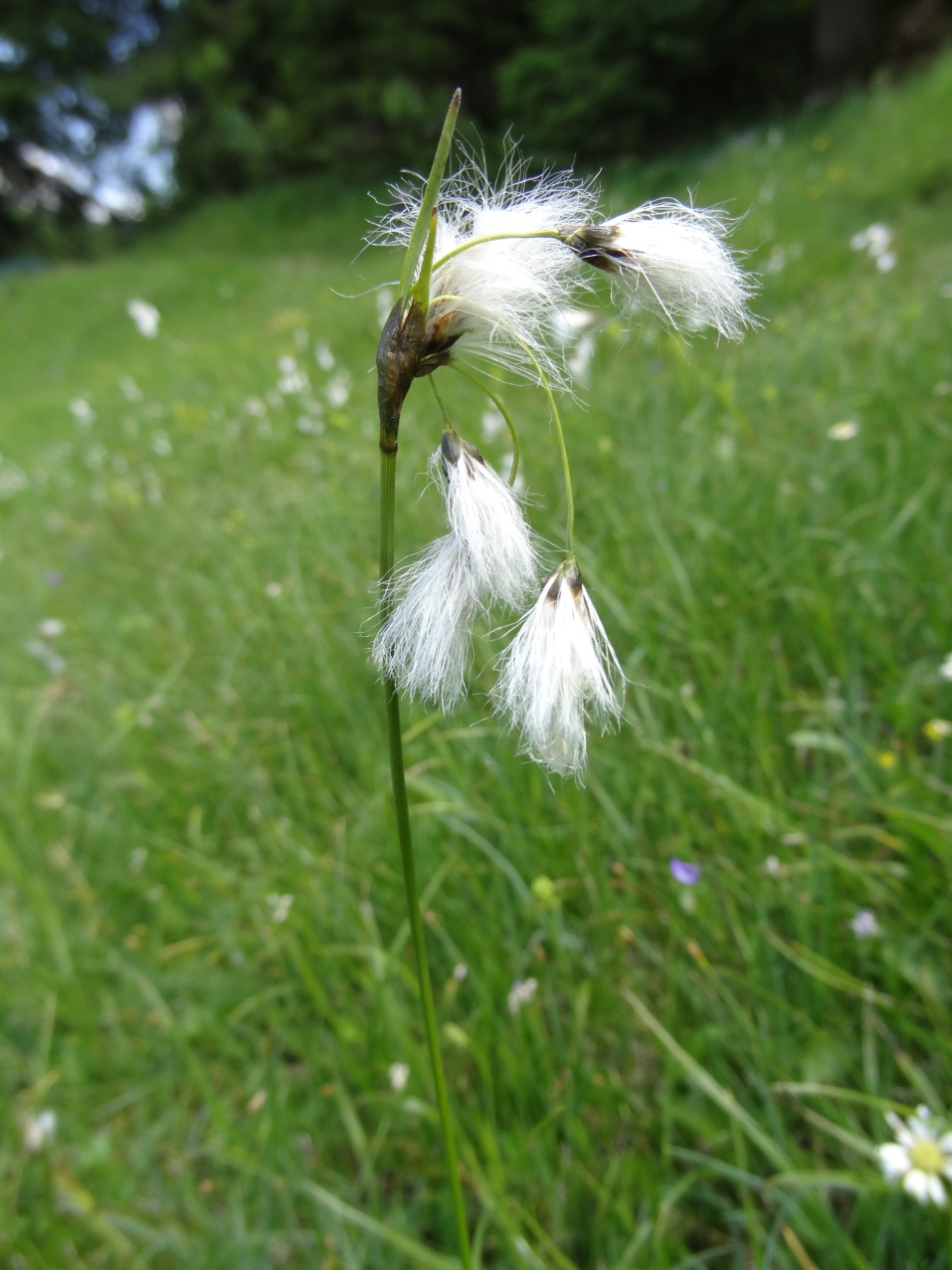 Uskolisna suhoperka (CR)
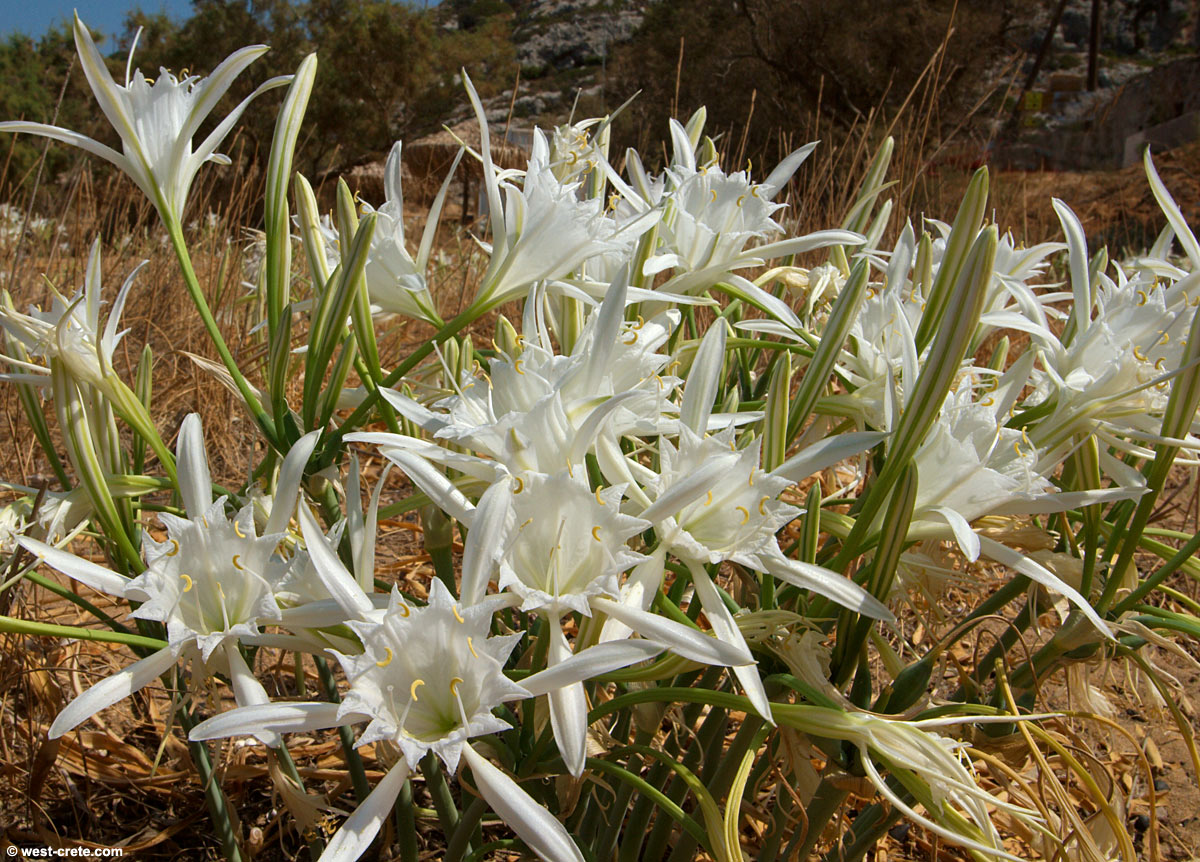 Primorski žilj (CR)
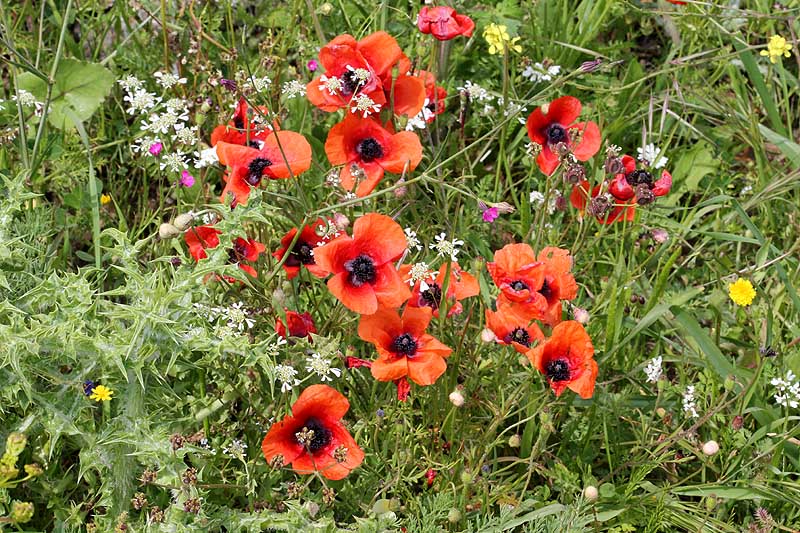 Pješčarski mak, (CR)
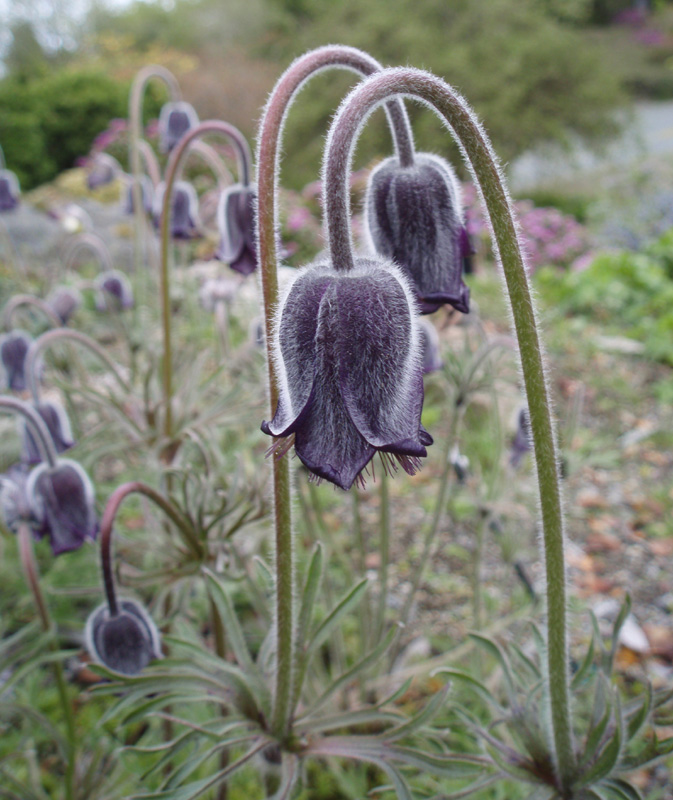 Crna sasa (CR)
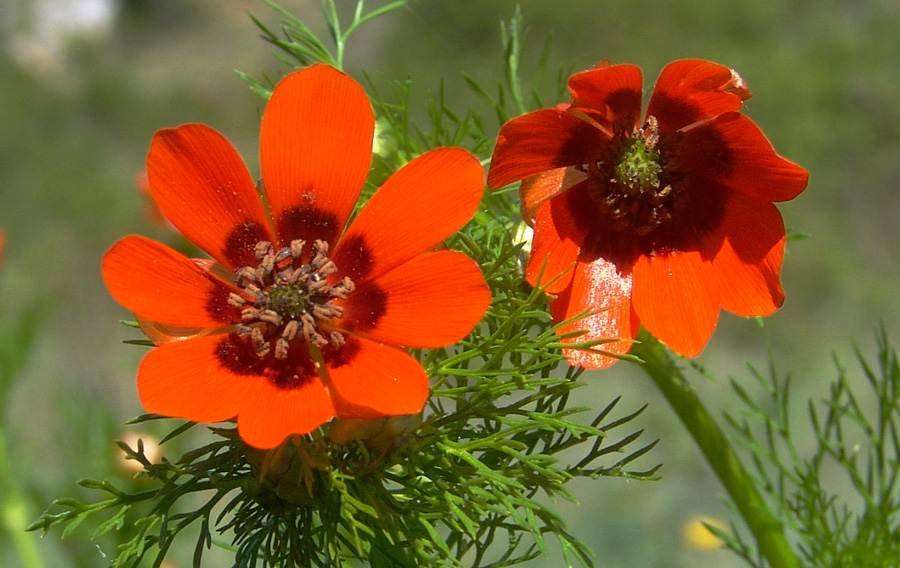 Ljetni gorocvijet (EN)
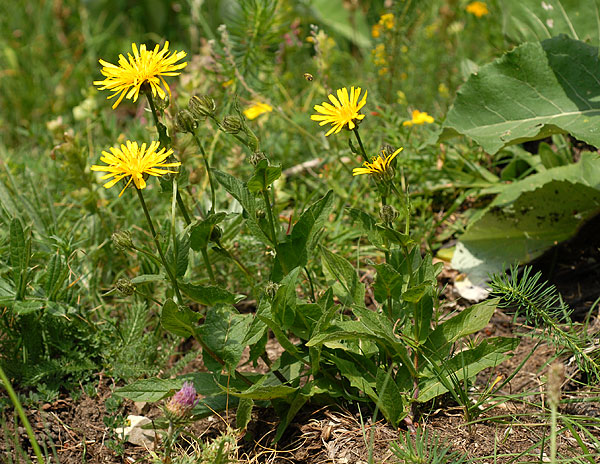 Pirenejski dimak (EN)
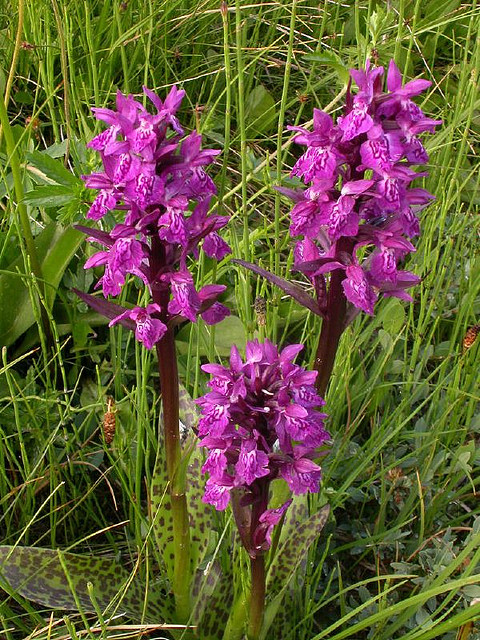 Širokolisni kaćun (EN)
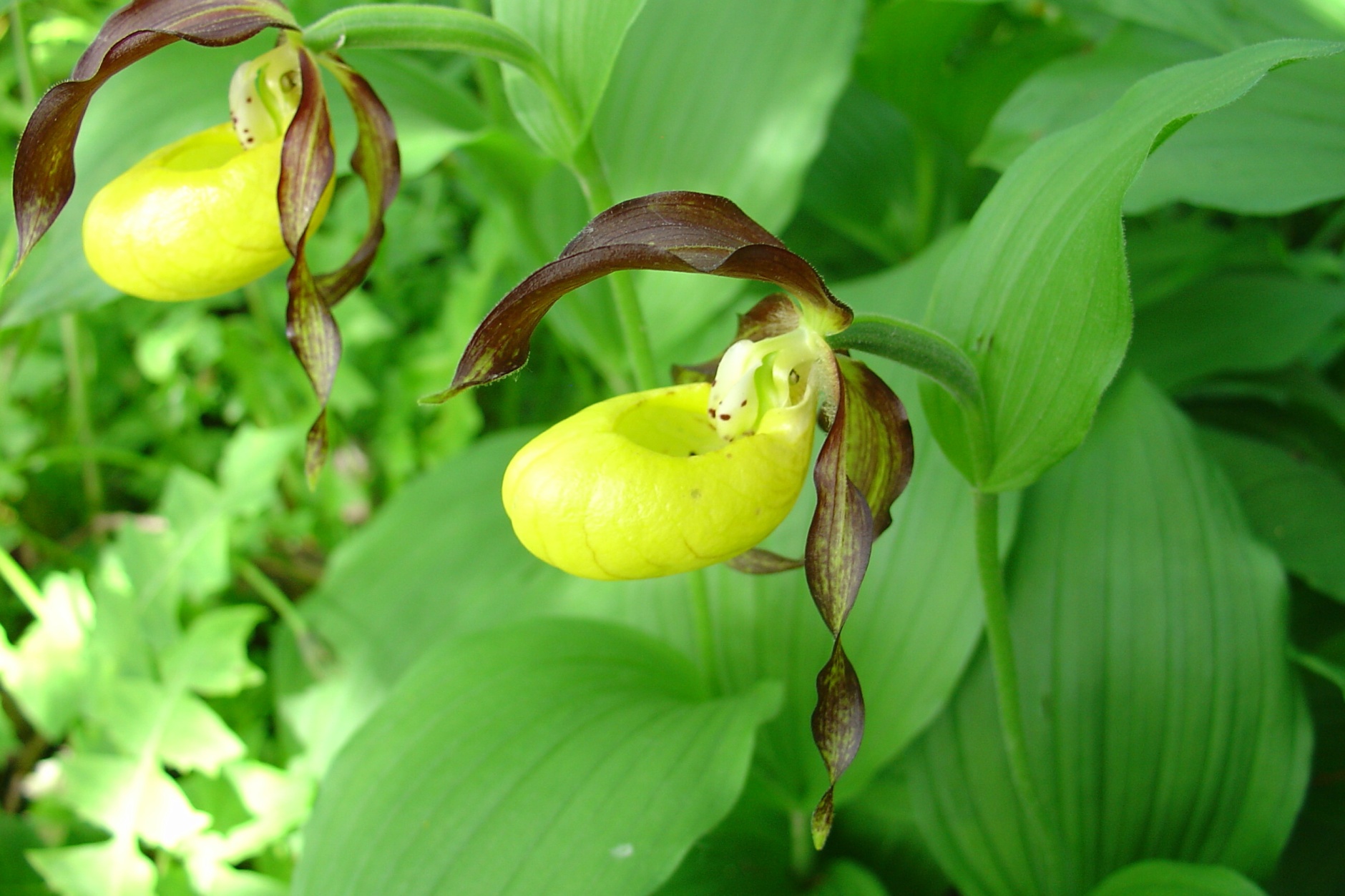 Gospina papučica (EN)
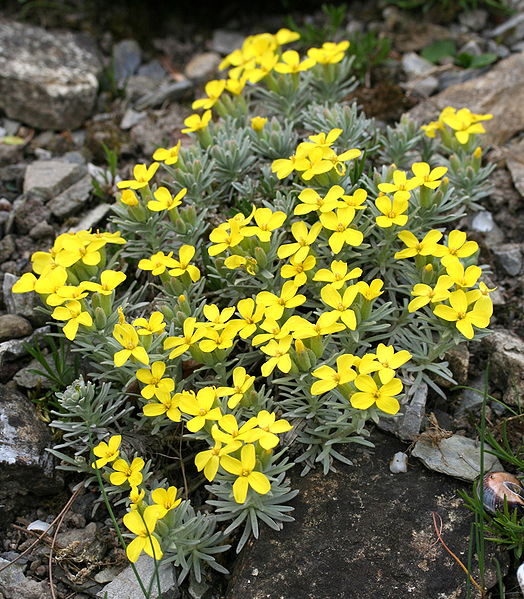 Velebitska degenija (EN)
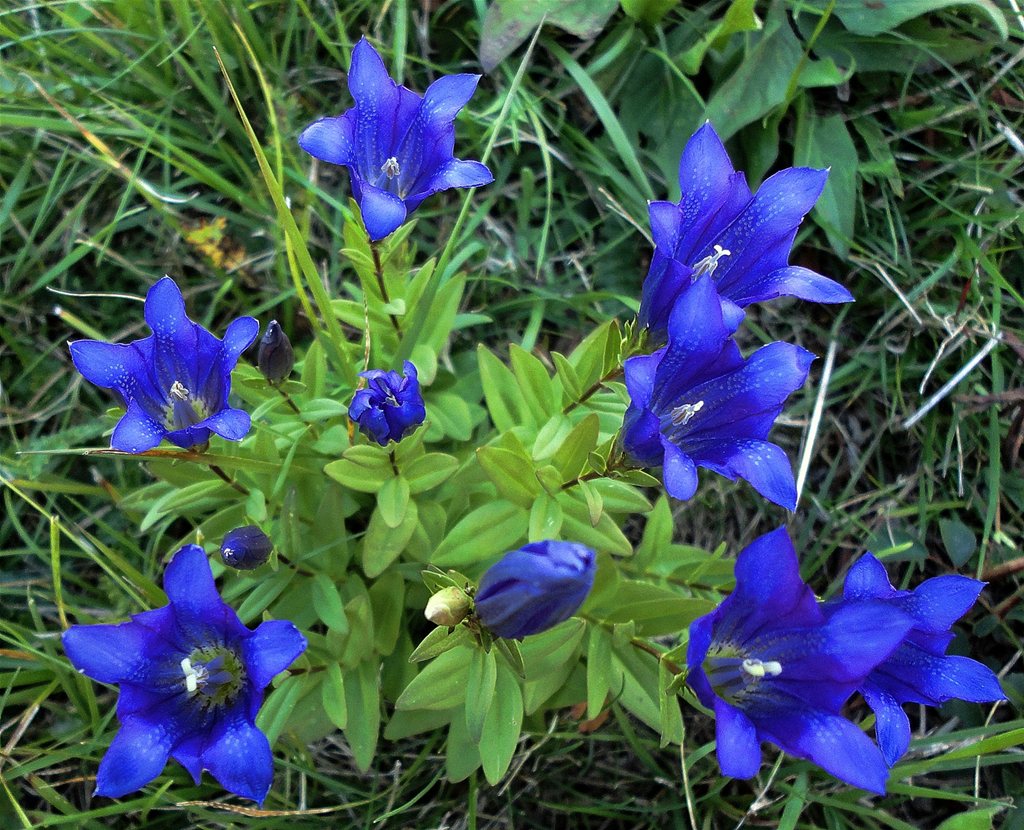 Plućni srčanik (EN)
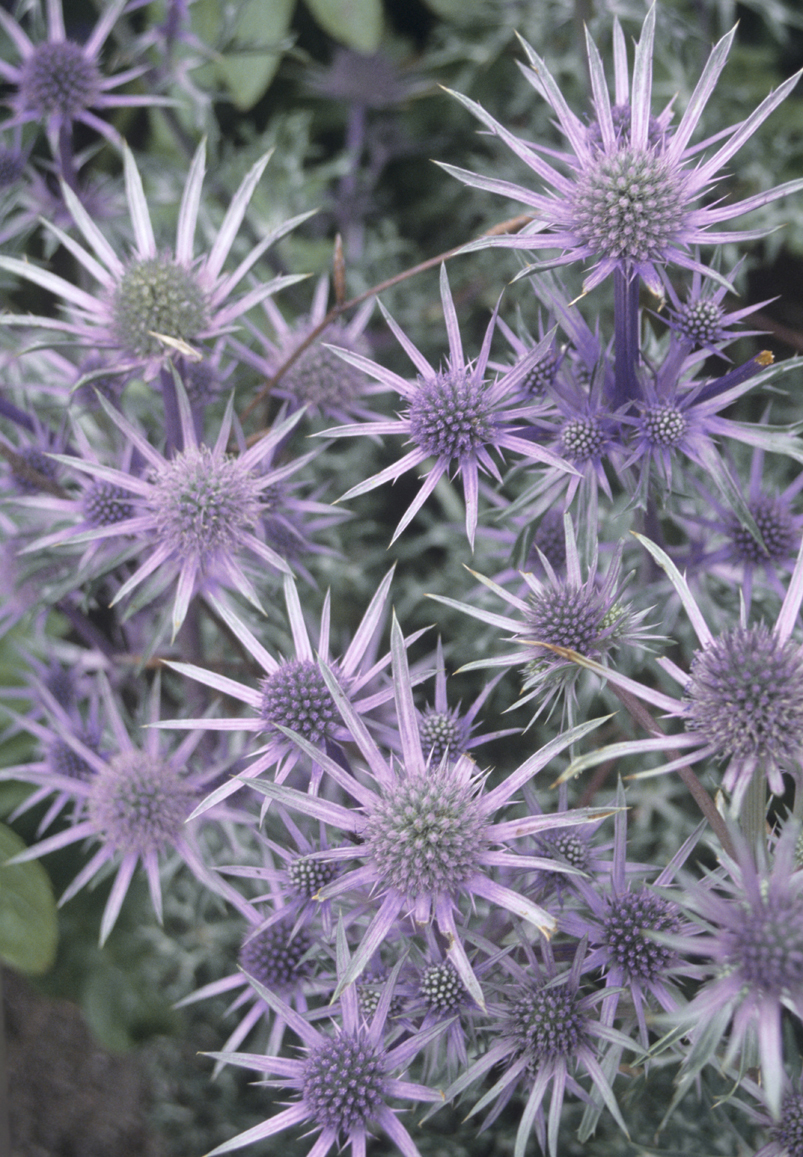 Paštitkasti kotrljan (EN)
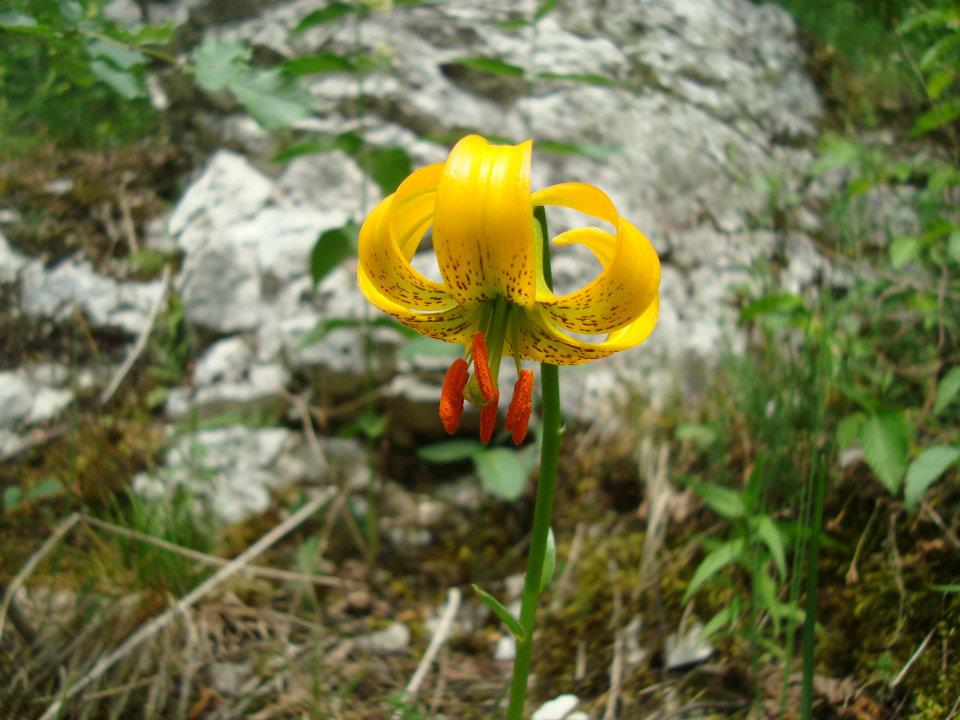 Kranjski ljiljan (EN)
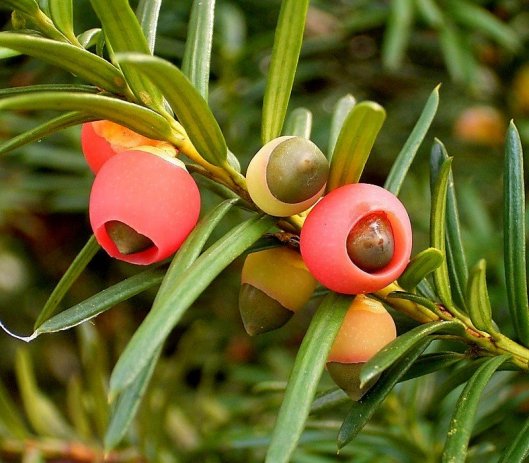 Tisa (EN)
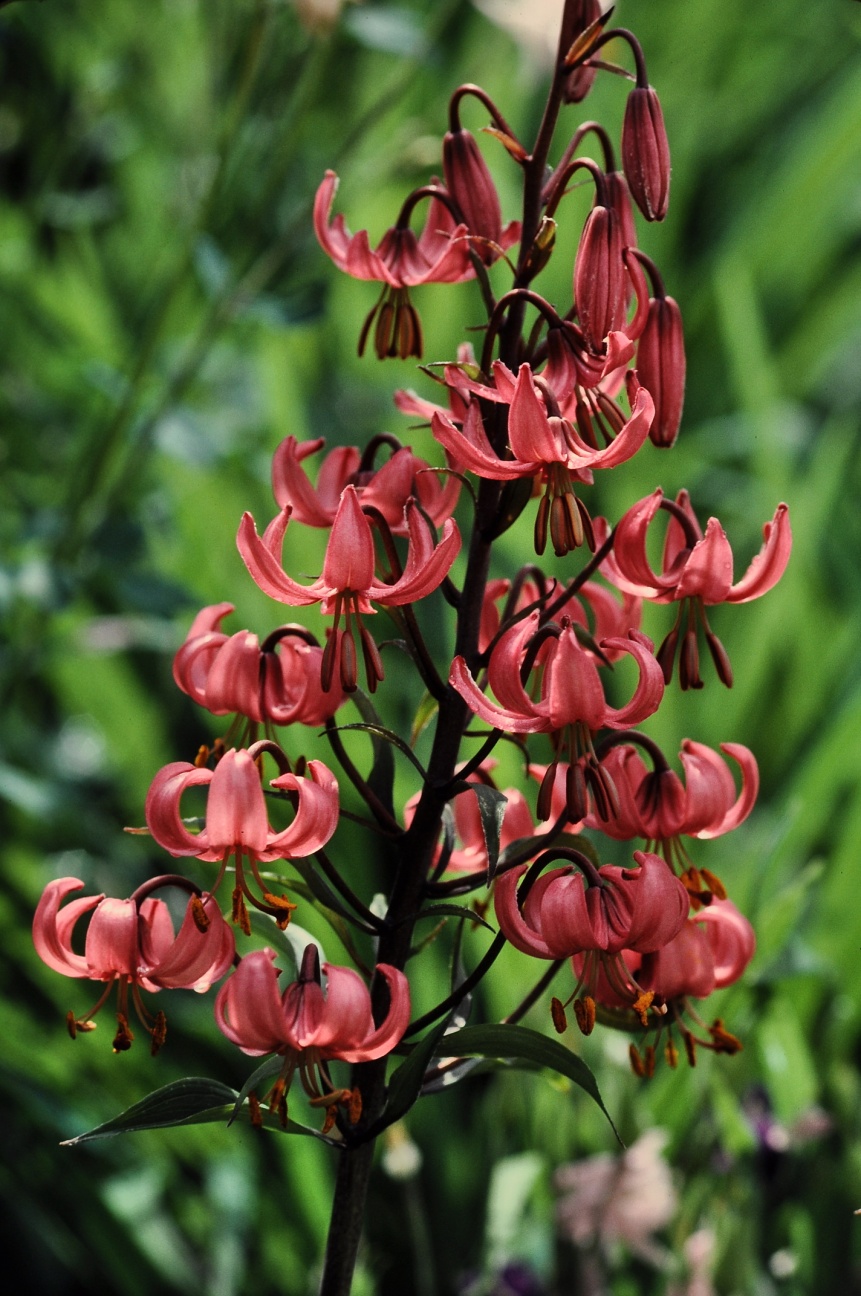 Ljiljan zlatan (EN)
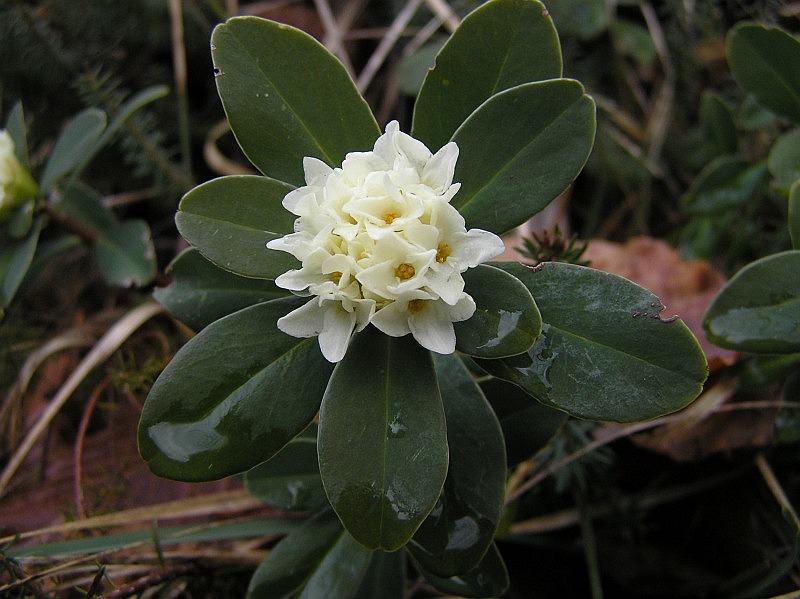 Blagajev likovac (VU)
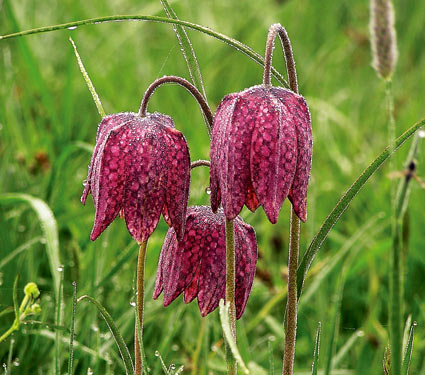 Prava kockavica (EN)
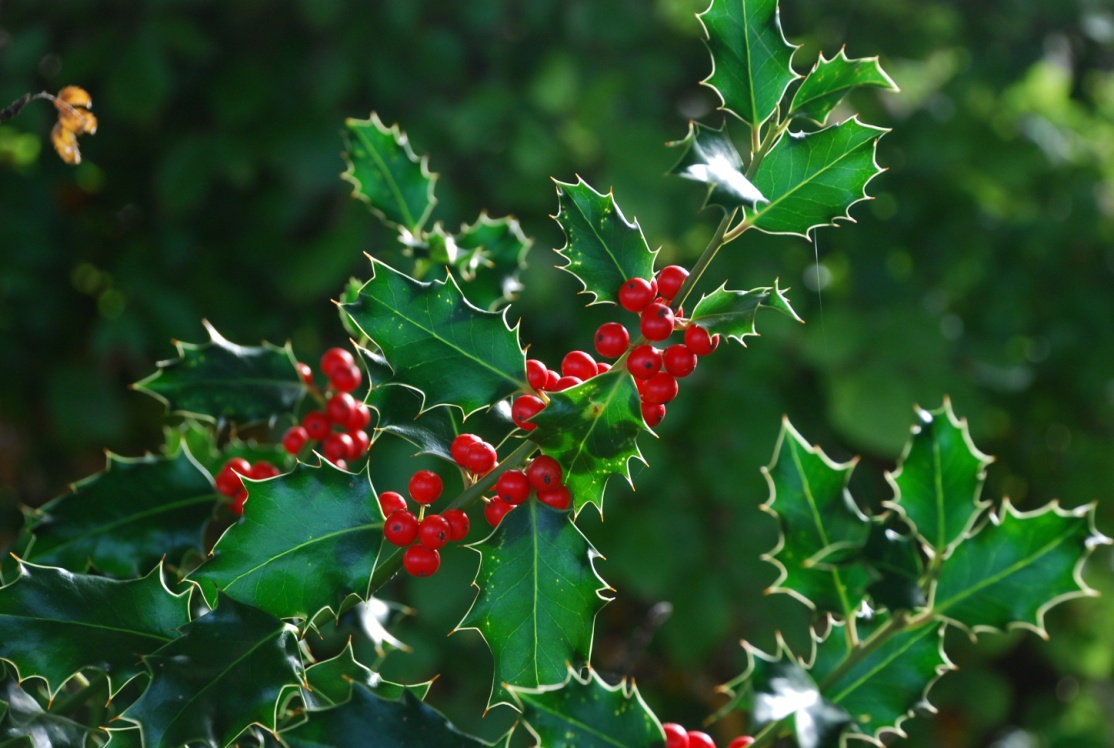 Božikovina (VU)
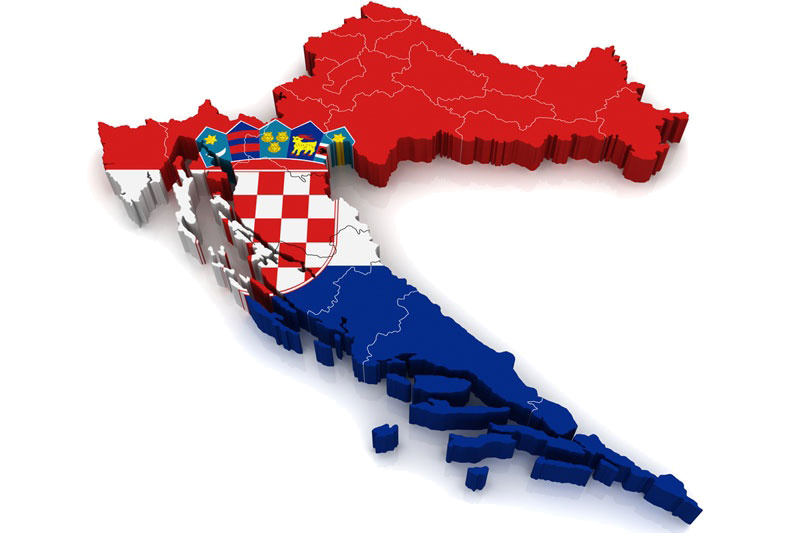 Čuvanjem prirode čuvamo i sebe!